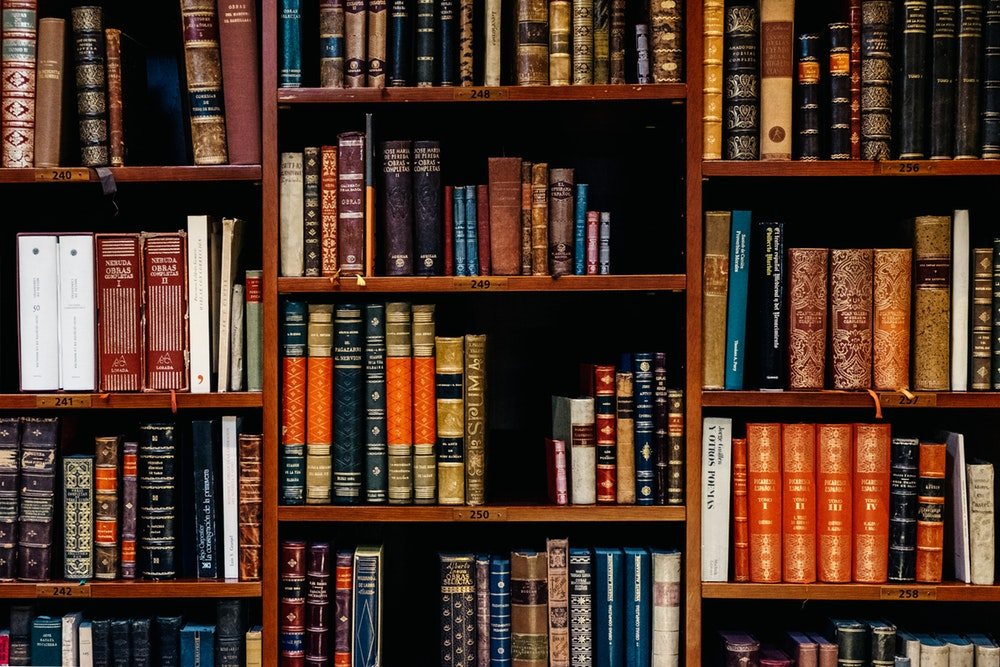 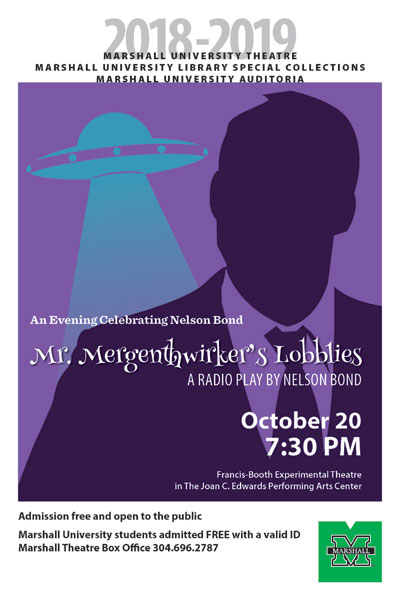 A RADical Proposal: 
Coordinating and Organizing Library Outreach 
Events / Displays
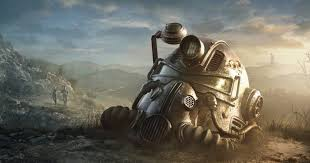 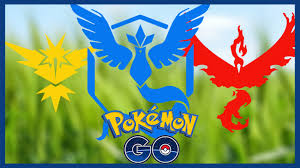 A Presentation
created by
Lori Thompson
and 
Seth Nichols
Introduction: 
Marshall Special Collections
Pre-Production and Planning: Pitfalls and Progress
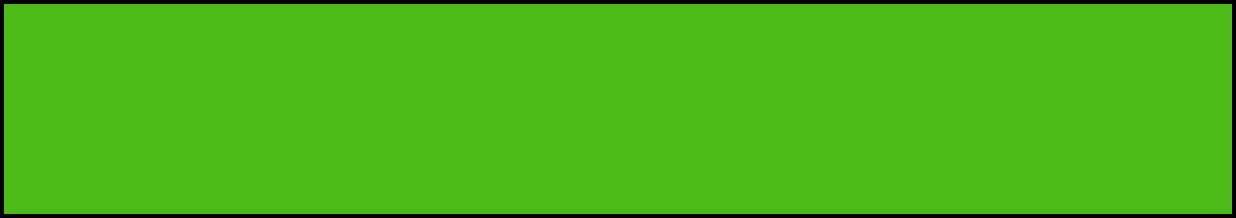 Theming and Branding: 
Or How to Look “Cool” to Youngsters
The Big Day:
Is It Over Yet?
Who Are We?
Special Collections at Marshall University

James E. Morrow Library (NOT Drinko Library, the Original One!)

2nd Floor, Old building

Very niche audience.
Community History
Family History
Marshall History
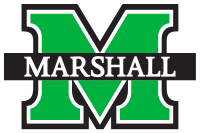 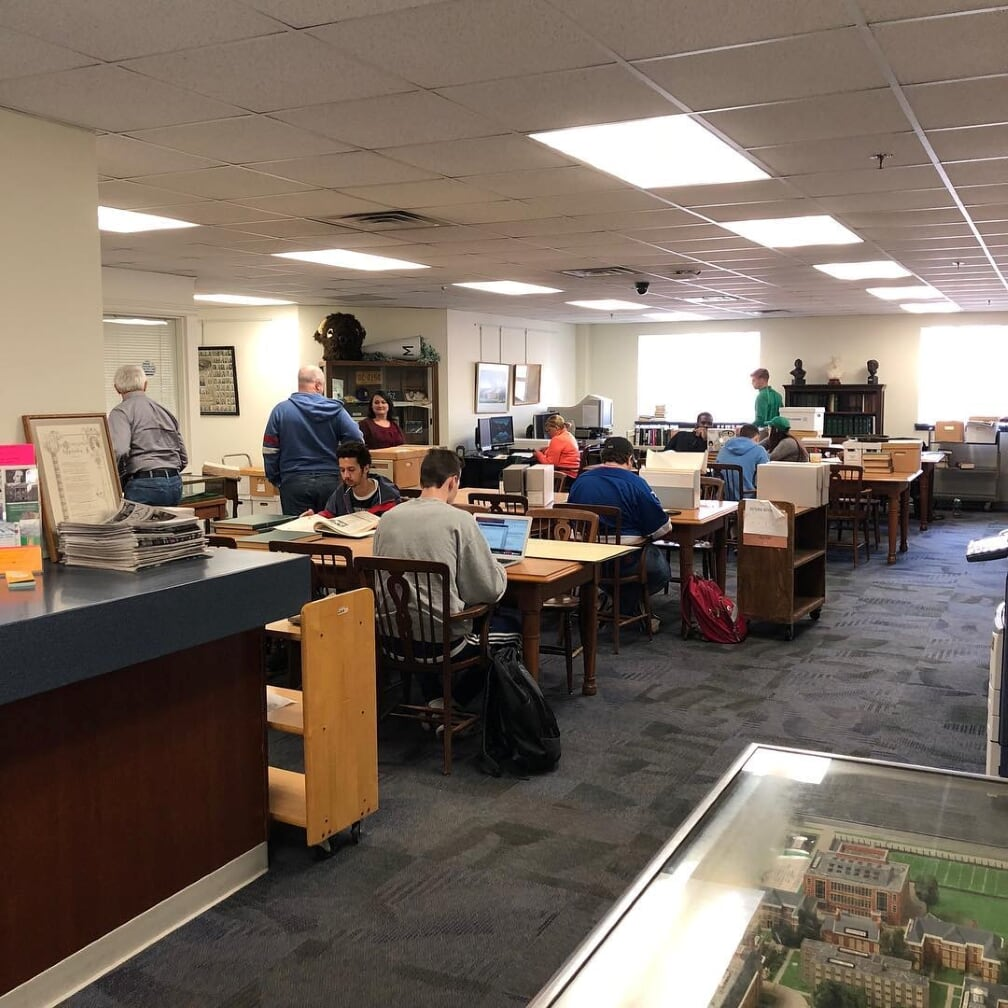 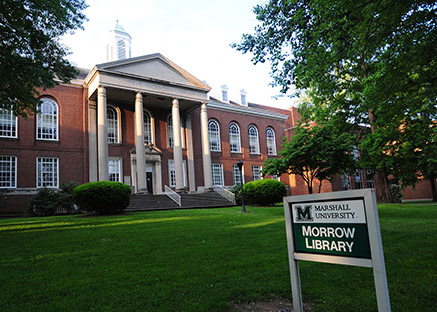 Introduction
Past Outreach:
Very Limited Outreach.
Donor Based.
Collection Based.
Exclusive. (Invite-Only)
Community Centered.
Formal Setting and Attire.
Academic Events. (such as Presentations)

Examples of Past Outreach:
Huntington Rotary Gala
Matthew A. Reese Dinner 
Family History Lock-In
Presentations
History Day at State Legislature
Reese Poster at the Mid-Atlantic Regional Archival Conference 
Talks at Other Academic Conferences.
In a 35 year period, absolutely “0” student-based outreach events.
Introduction
And Then There’s Us…
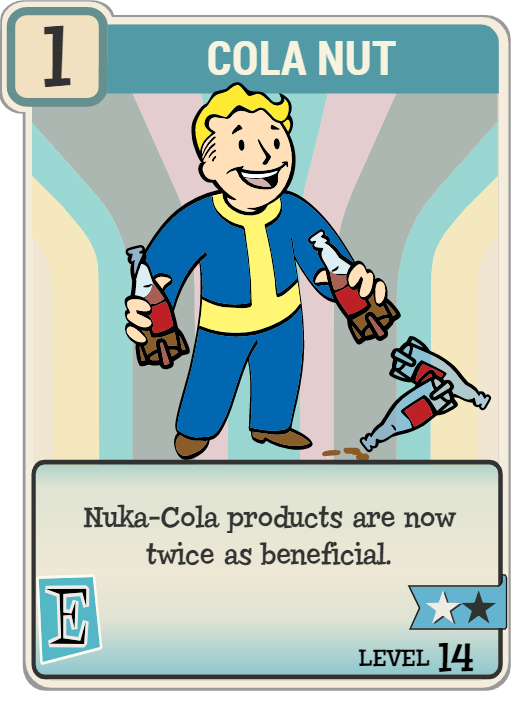 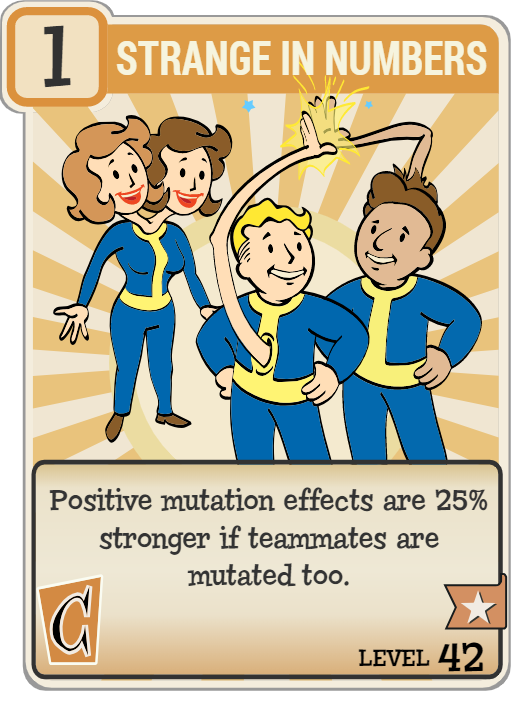 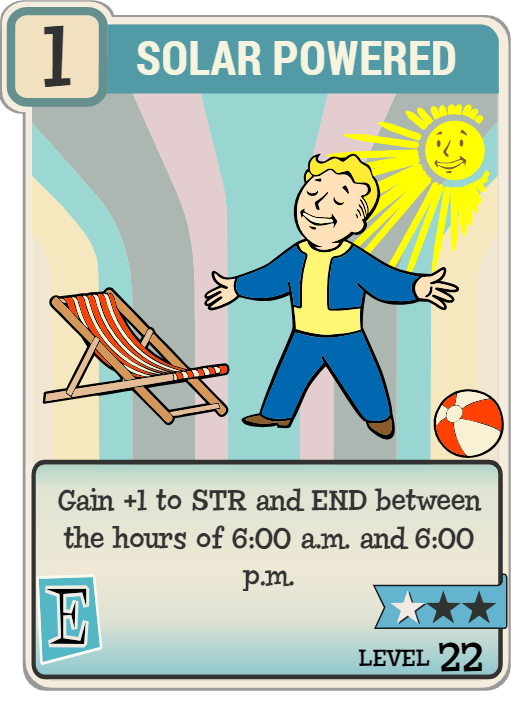 Introduction
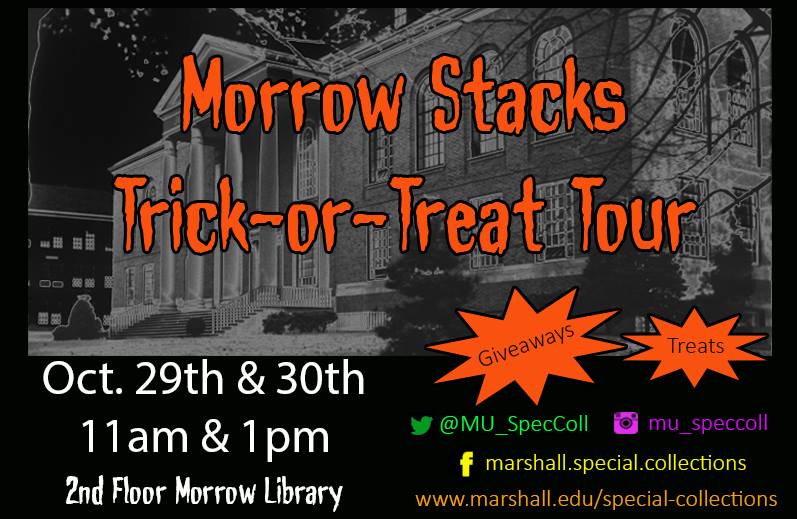 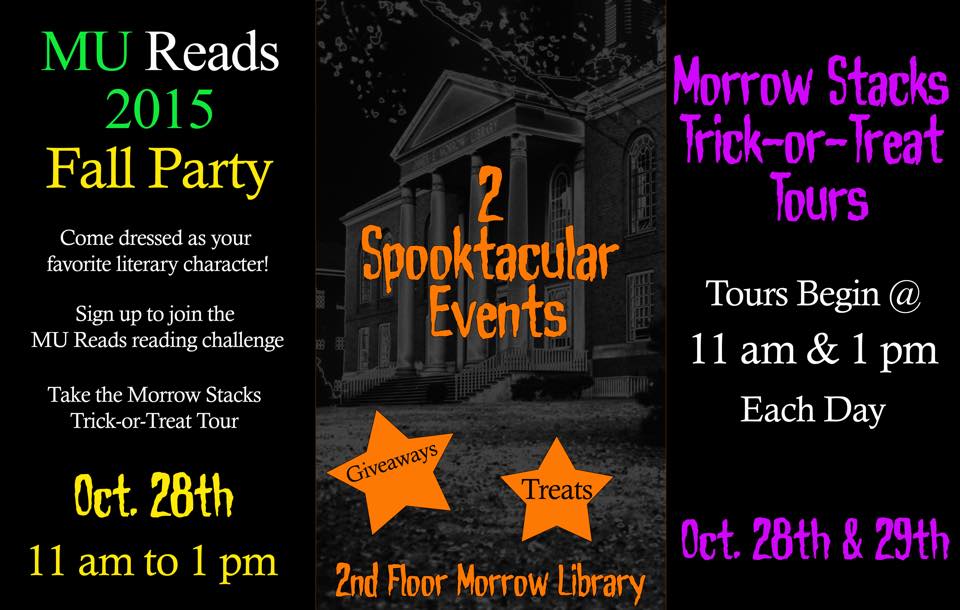 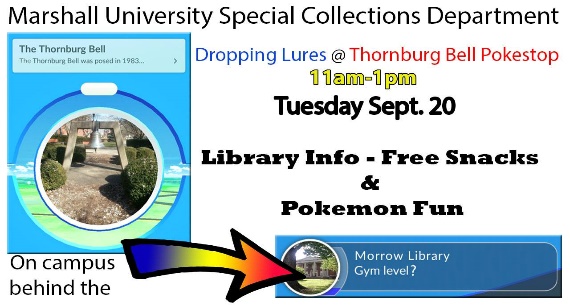 Pokemon Go:
Outside Event
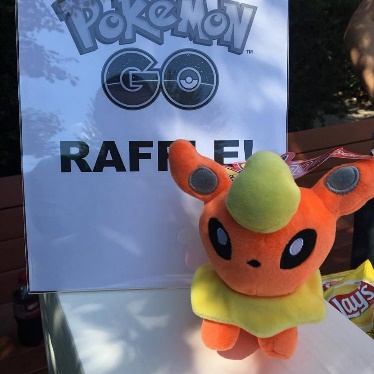 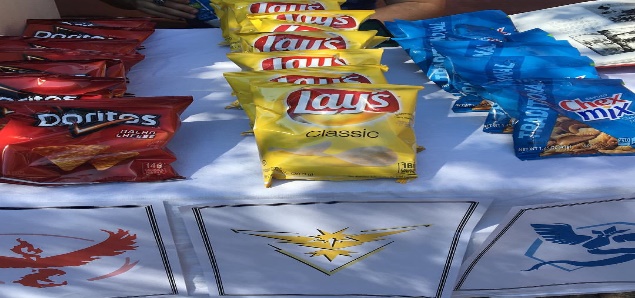 Morrow Stacks 
Halloween Tours
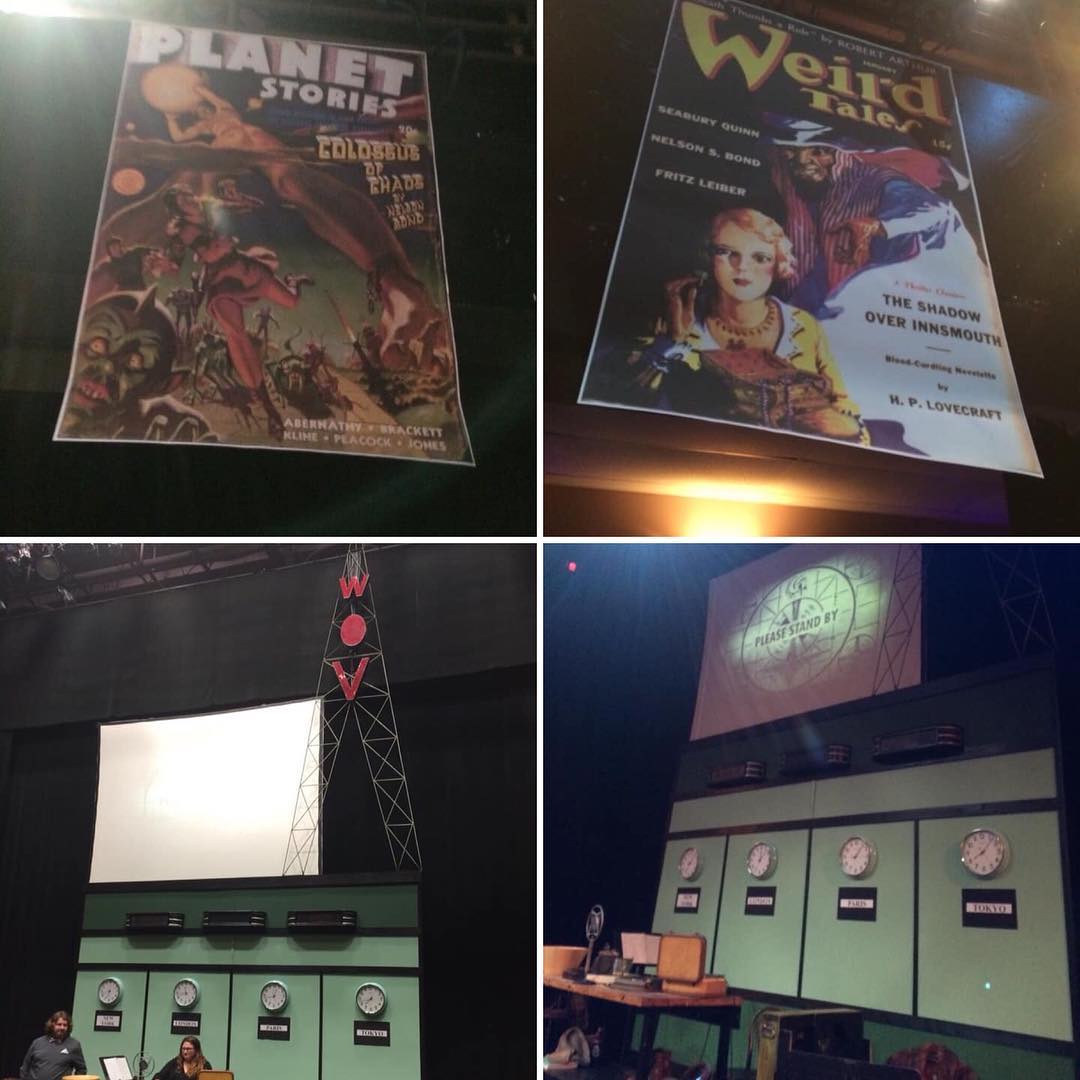 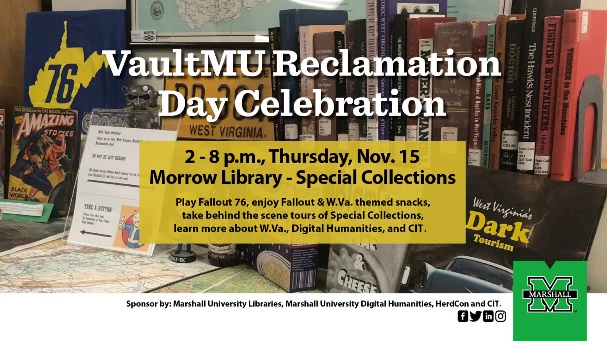 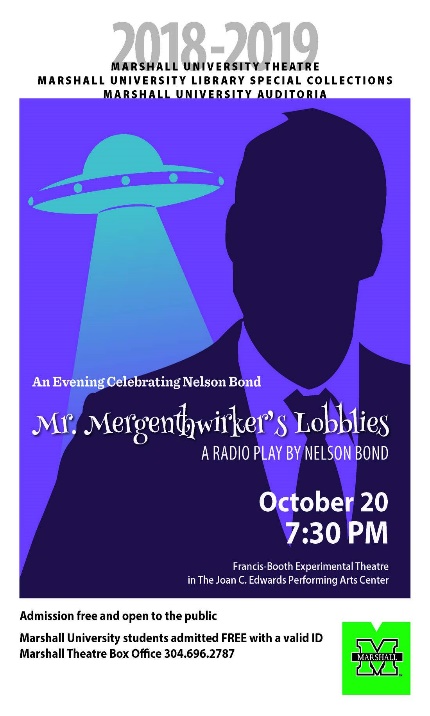 Vault MU: Fallout Event
Nelson
Bond
Theatre
Play
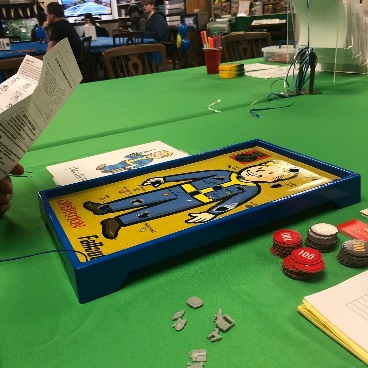 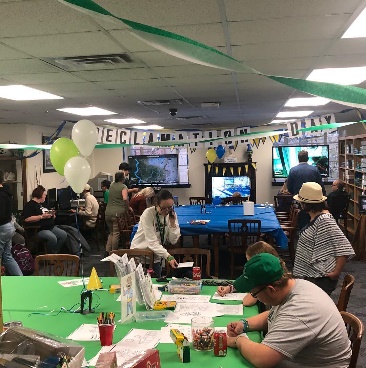 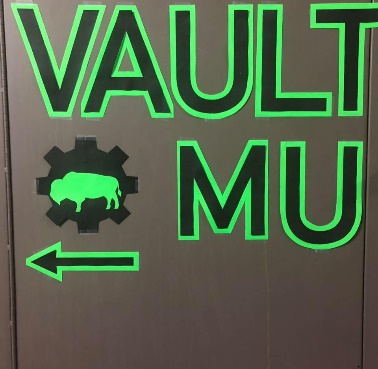 Morrow Stacks Halloween Tours (2014 & 2015)
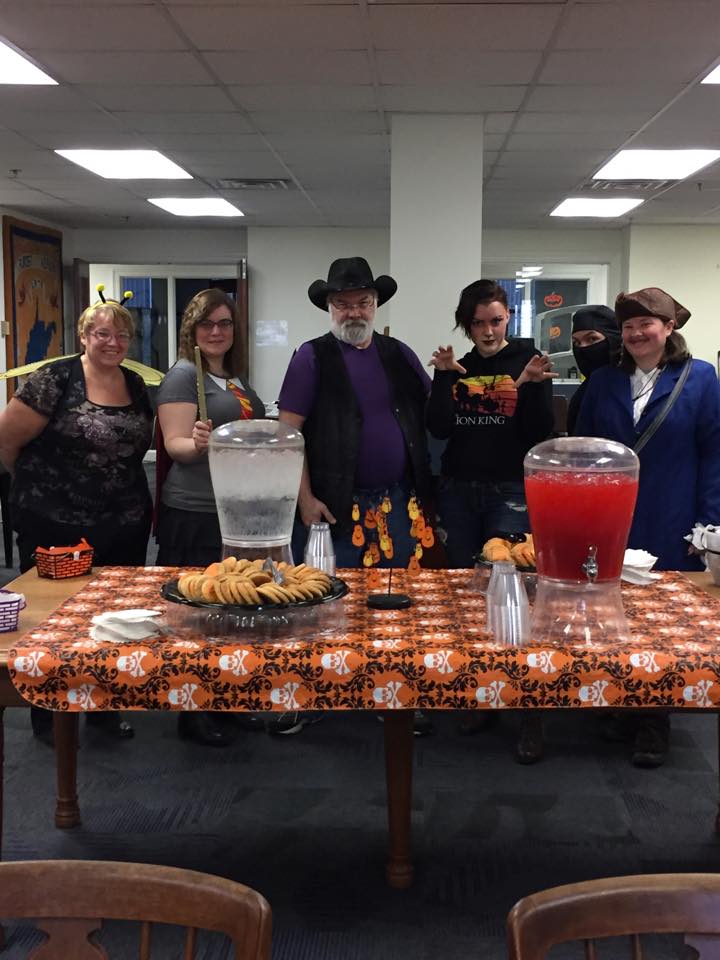 First attempt at campus outreach.

Guided tour of our Morrow Stacks 
     (w/added Halloween decorations)

Costumes and some refreshments. 

Relaxed, come and go atmosphere.

Social media posting along with giveaways.

Attempt to (de)mystify the Stacks and the Special Collections as a whole.
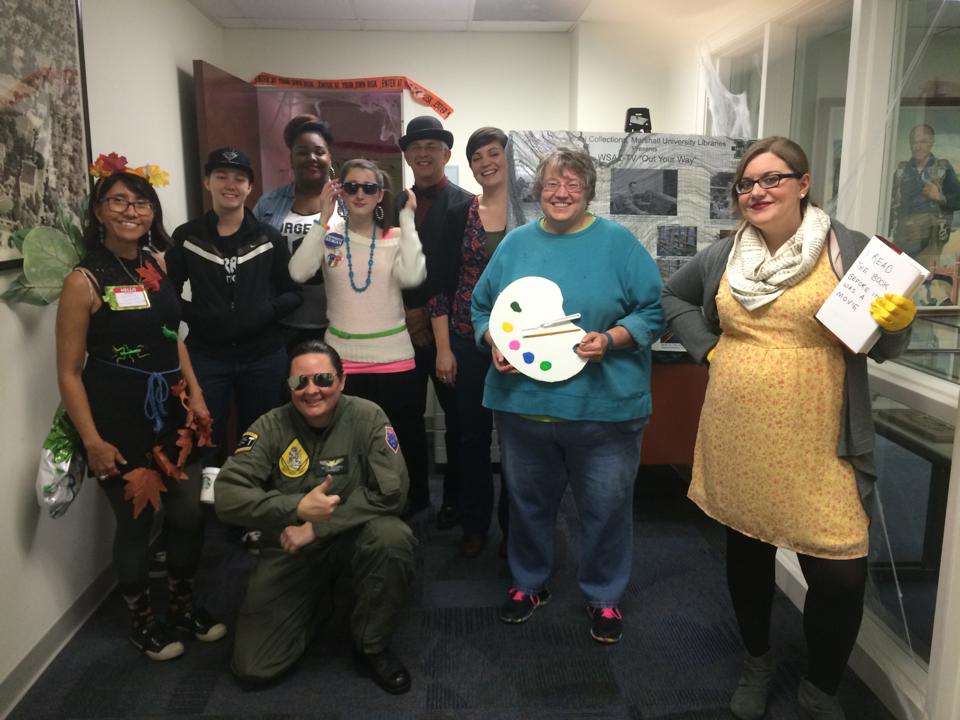 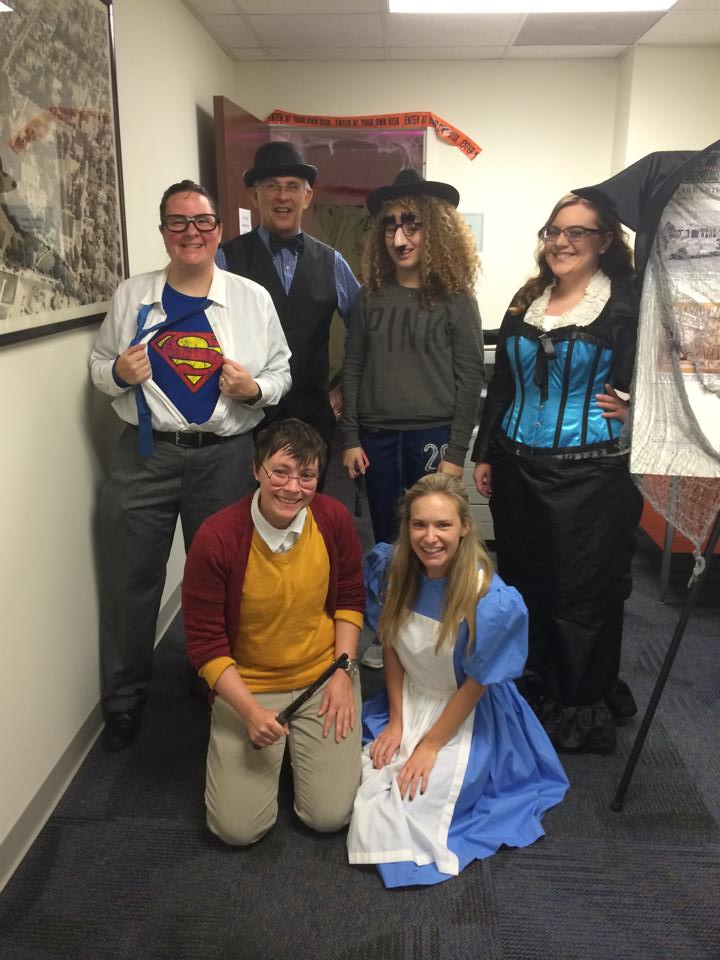 Introduction
Pokemon Go: 
Outside Event (2016)
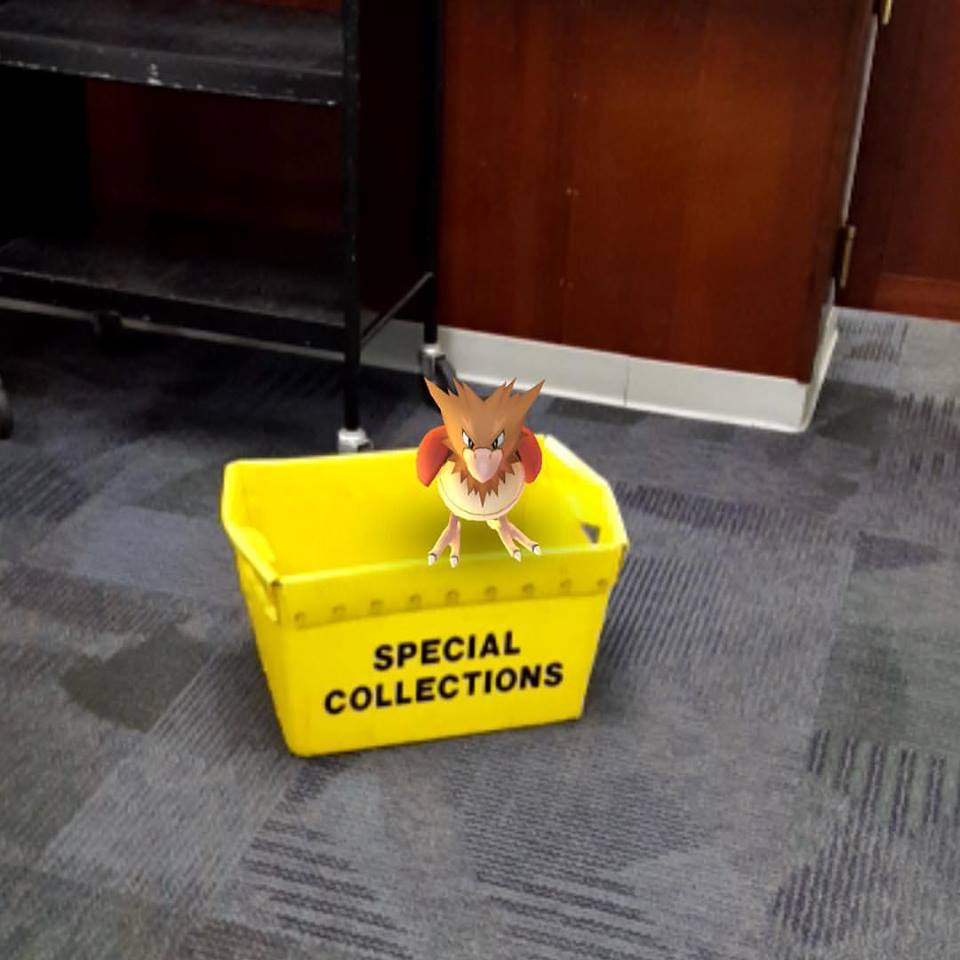 Very last minute. Quick Preparation.

Low Budget (Refreshments and Giveaway items)

Timely. But on the tail-end of the craze. 

Morrow was a PokeStop and a Gym and also we were players ourselves. 

Themed and tailored to Pokemon Go players. 

Brought it outside for visibility. 

Social media posting.
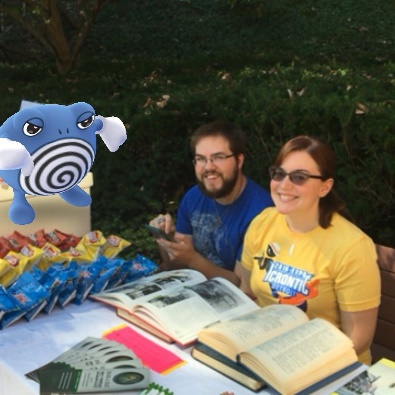 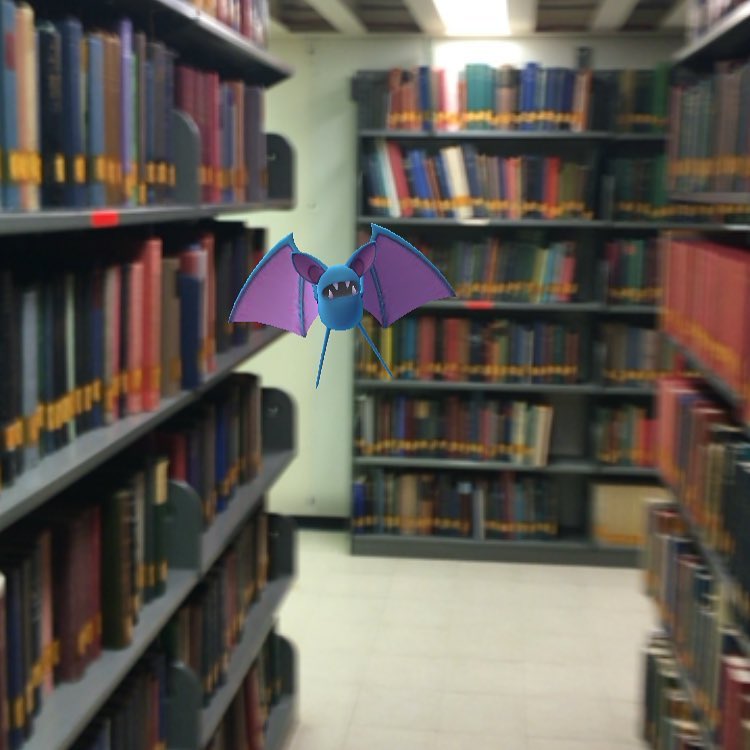 Introduction
Nelson Bond 
Theater Play (2018)
First attempt at interdepartmental collaboration.

Closer in style to older outreach events. Included an exclusive formal dinner with Bond family.

Utilized a lot of our own unique items within the collection to “brand” the event.
Long term planning. Started discussion of a Nelson Bond performance in March 2018.

Social media posting. 

Set up a table at the event to showcase those materials.
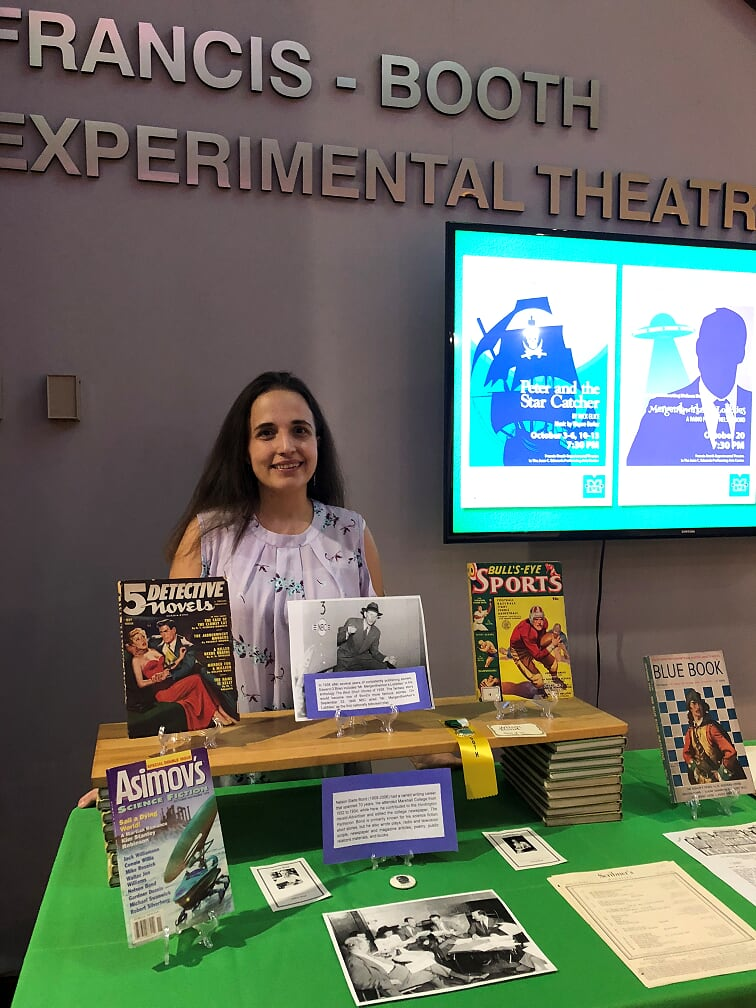 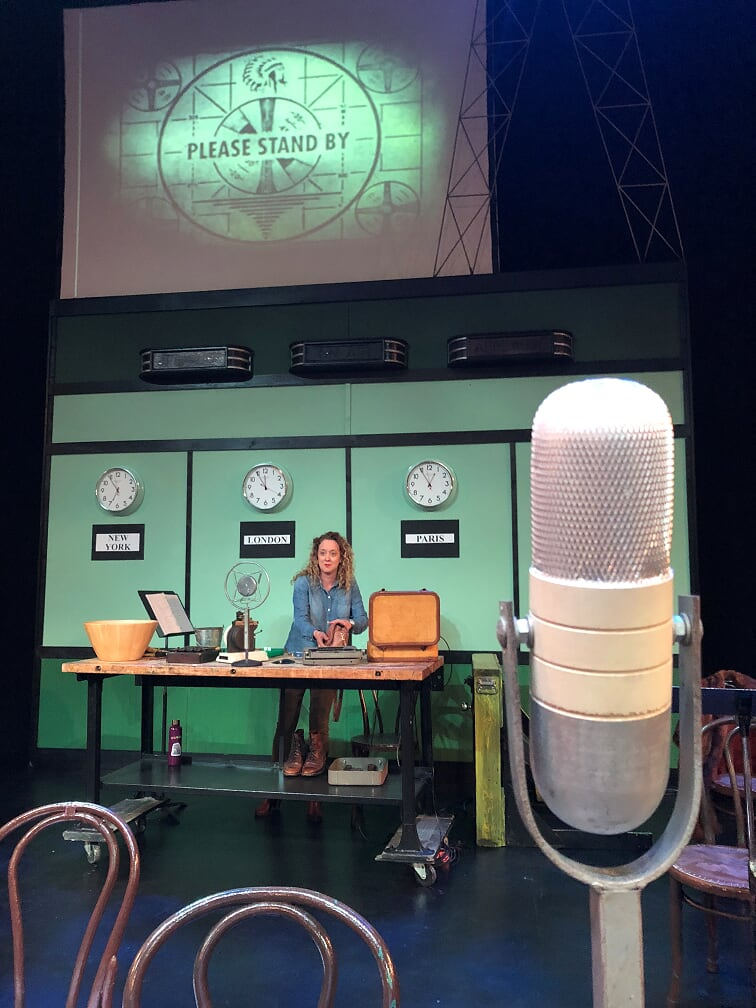 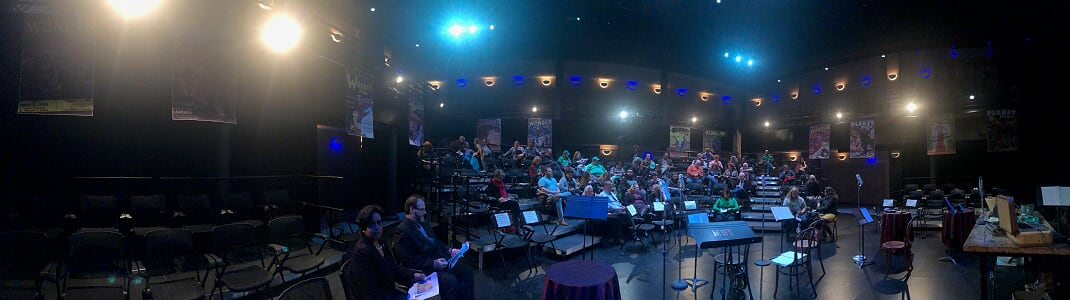 Introduction
Vault MU: 
A Mutation of Ideas
The Event Needed to Be:
Timely Event. 

Relaxed, Come and Go Atmosphere.

Themed to Fallout

Clear Branding Associated with Special Collections

Social Media Presence
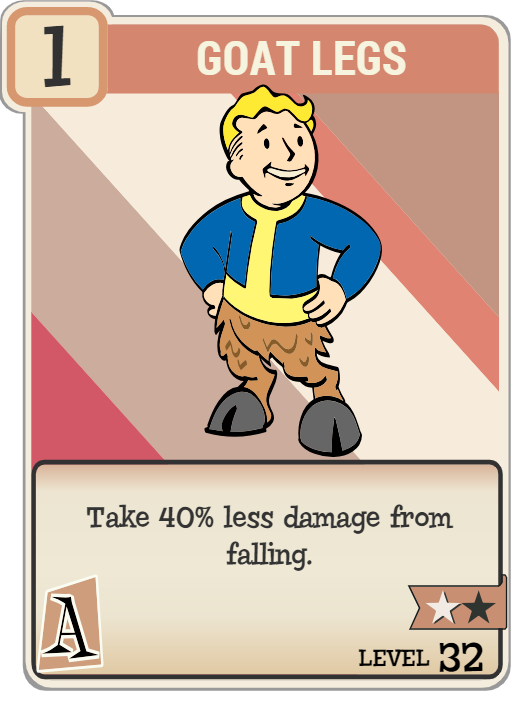 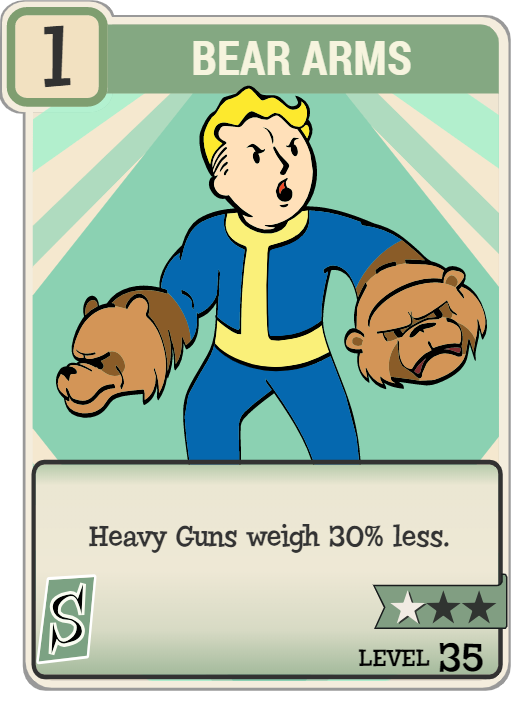 Introduction
Pre-Production and Planning: 

Pitfalls and Progress
The Announcement!
May 30, 2018
Pre-Production and Planning
What is Fallout 76?
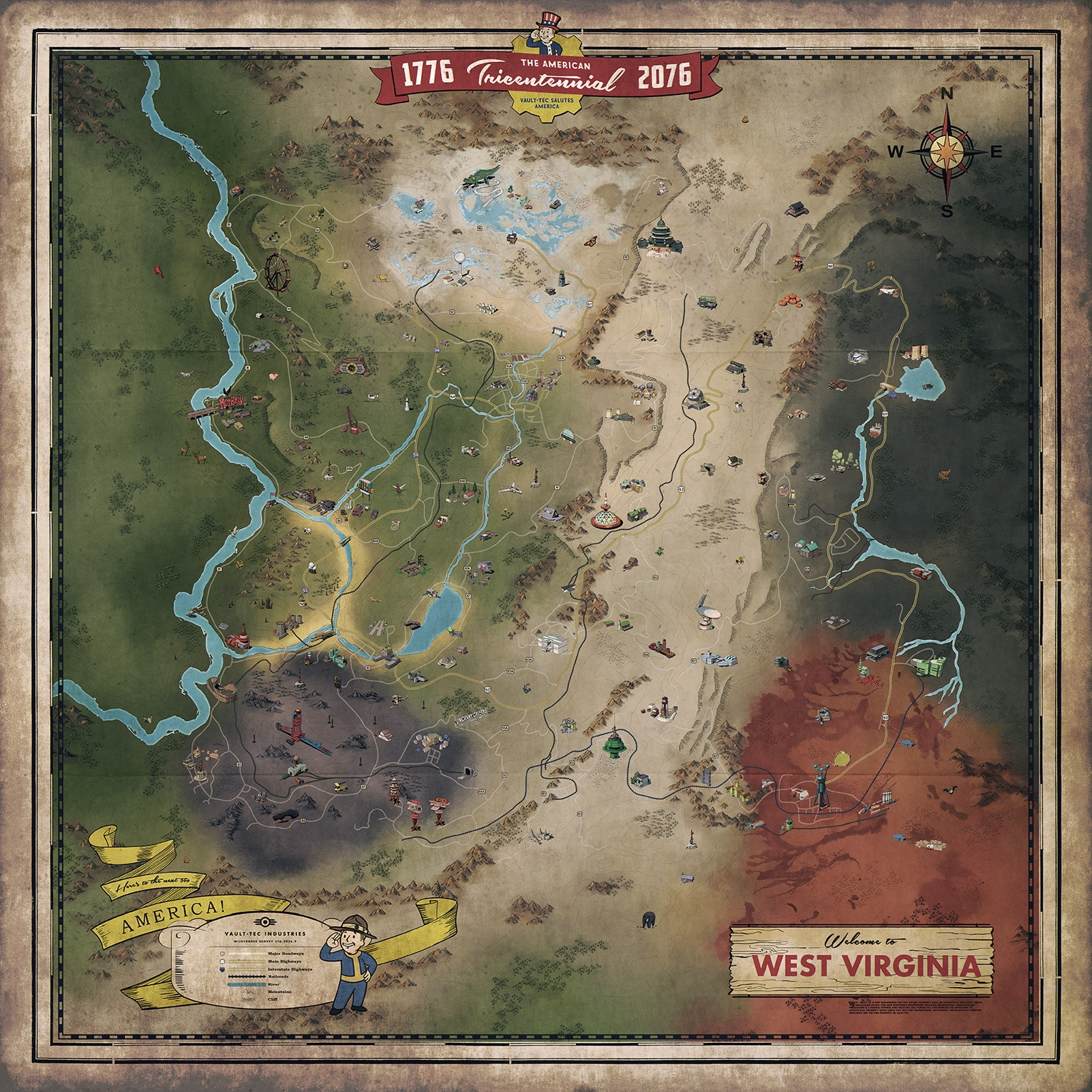 Fallout franchise originally created by Black Rock Studios in 1997.

Now created by Bethesda Game Studios since 2008. 

Set in a fictionalized post-apocalyptic future America.  

Retro-1950s aesthetic. (Rockets, atomic power, robot assistants) Think Flash Gordon meets Norman Rockwell rolled up into The Road Warrior. 

Most Fallout games take place near a city of the United States. Fallout 76 takes place in all of West Virginia.
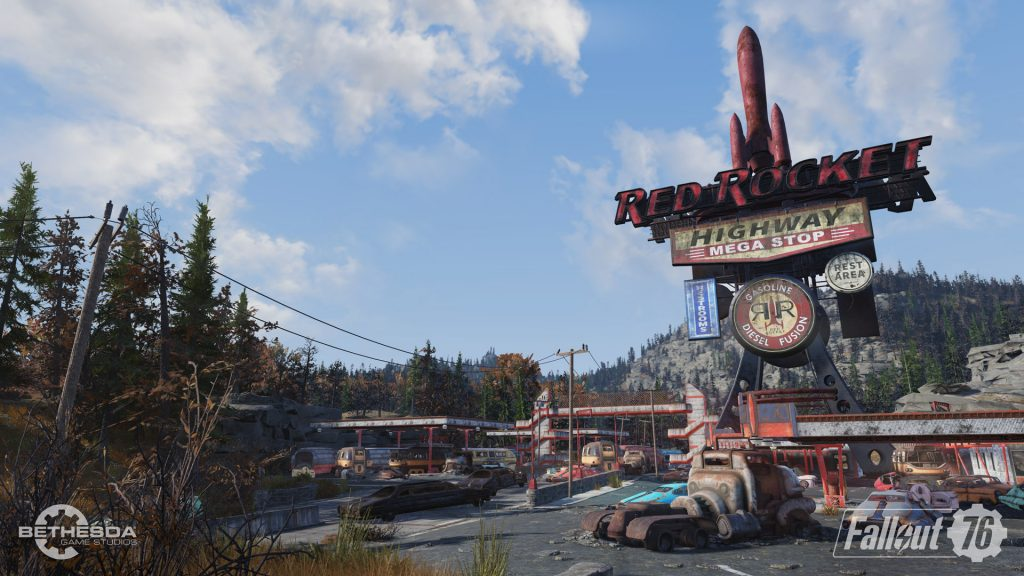 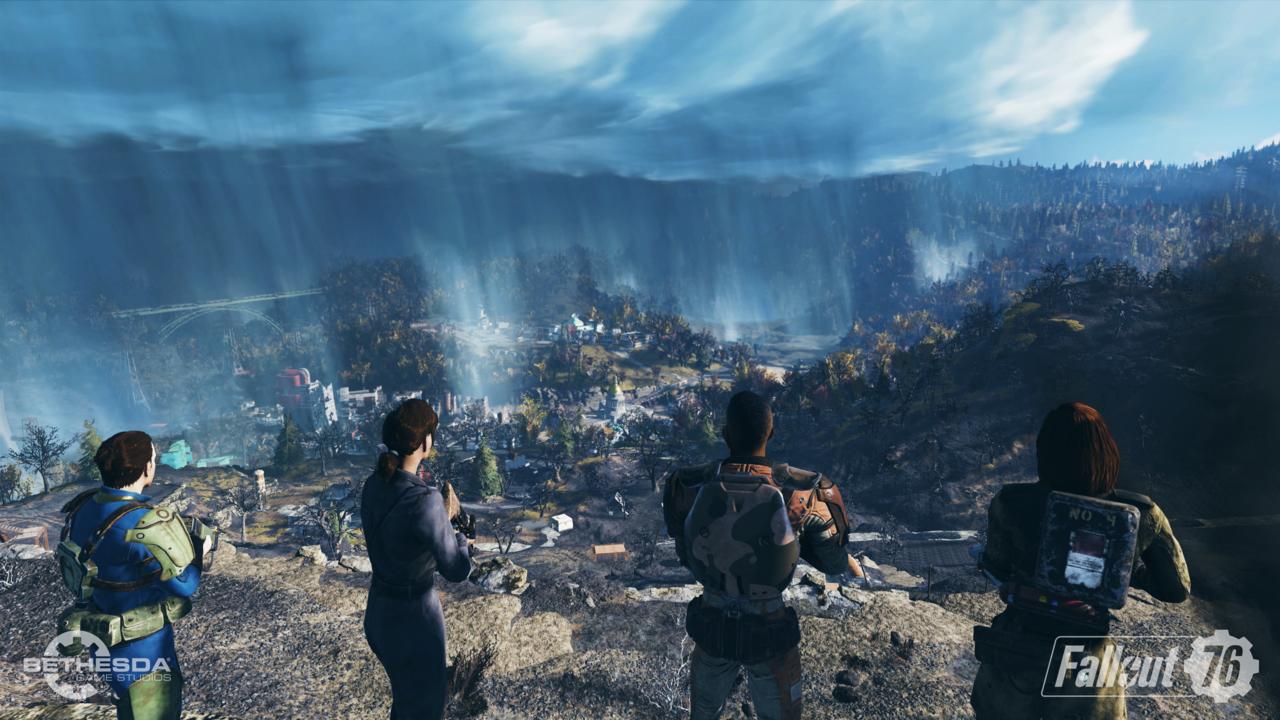 Pre-Production and Planning
Timeline
May 30, 2018 – First Teaser Trailer, Announcing Fallout 76

June 10, 2018 – Bethesda E3 Conference, 
 Formal Announcement of Fallout 76
 Game is to set in West Virginia.

June – August, 2018 – Lori and Seth discuss and 
geek out over the game. 
     
August 13, 2018 – Seth creates a social media display/post 			in order to tie Special Collections to the 			new Fallout game.
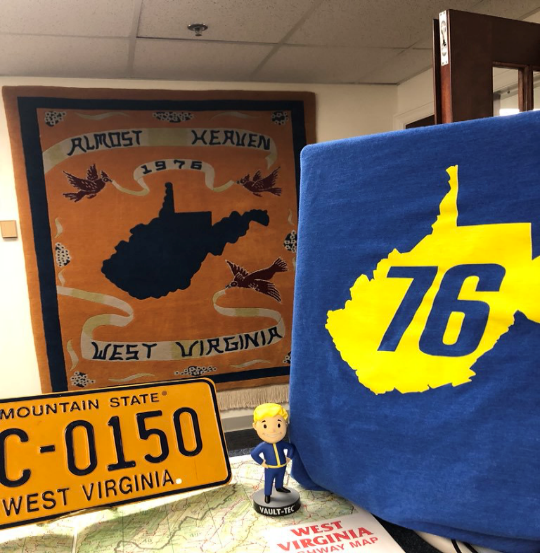 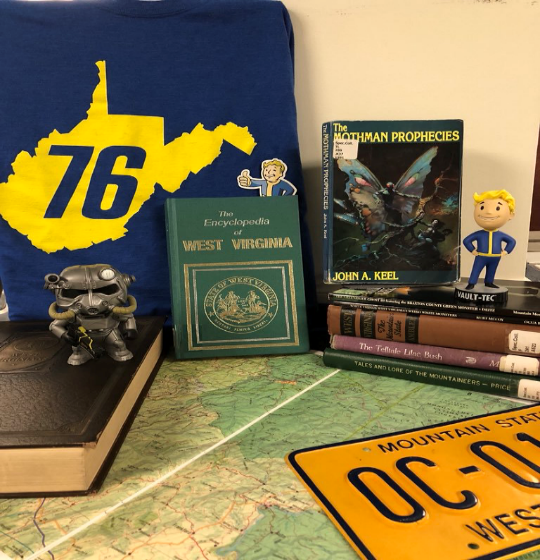 Pre-Production and Planning
Timeline
August 31, 2018 – The beginnings of formal discussion on 		          a campus-wide event.

September 18, 2018 – We begin preparations for a Special 			  Collections based event that will 			  occur when the game launches.	
  (as opposed to waiting to January!)

September - October – Planning, Coordinating, and 				   Decorating for the event.
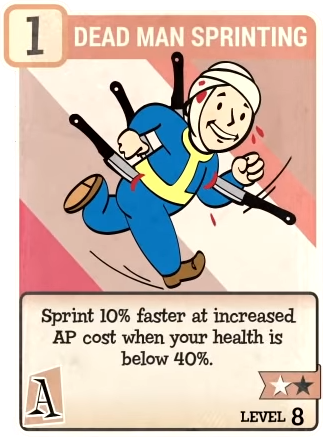 Game releases November 14, 2018!!!
Pre-Production and Planning
An Event is Born
Our vision changed. Constantly.

We had to receive approval from the administration. Thus we needed to give an outline of our vision. 

There were discussions occurring throughout campus.
Who was already planning their own events? (Would we be stepping on toes?)
Would these events overlap?
Was this worth it to the libraries?
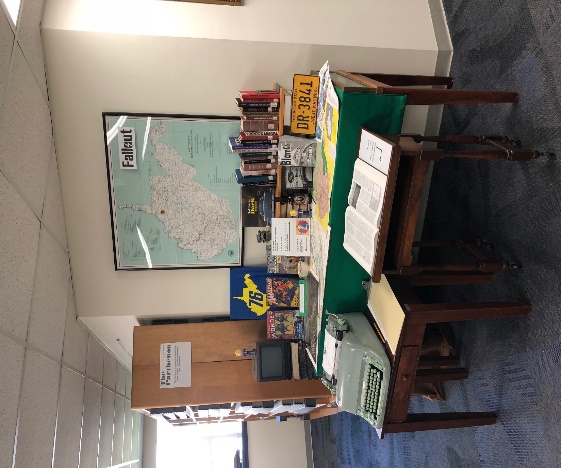 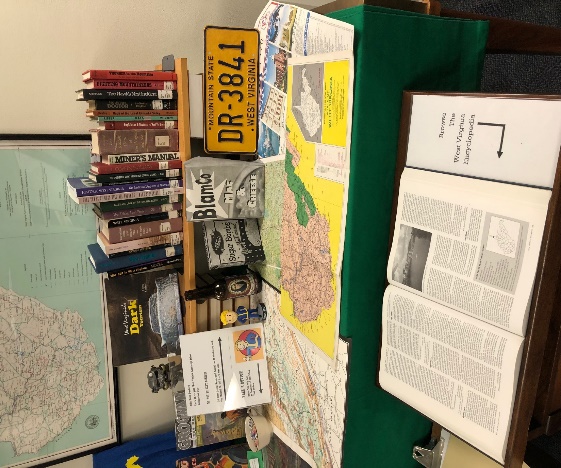 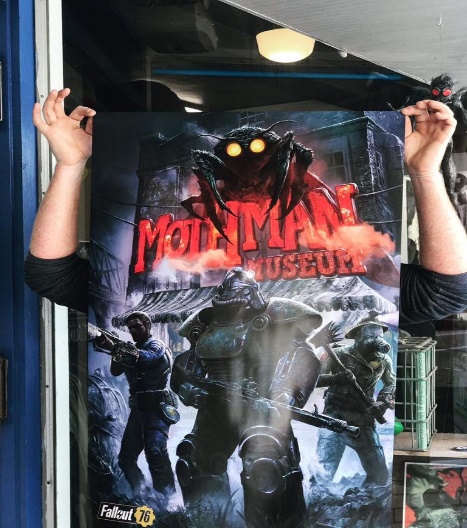 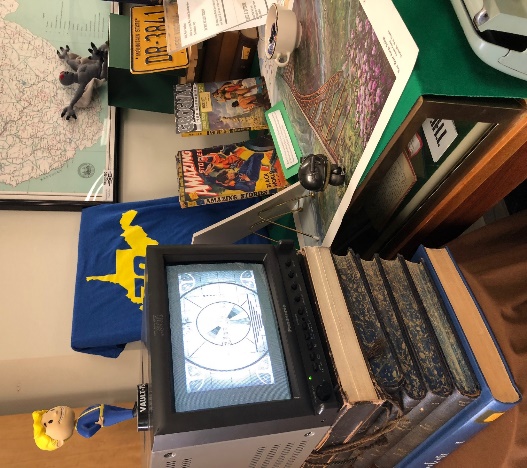 Pre-Production and Planning
Collaboration
We had a meeting on September 26th 
The only meeting.
Groups represented:
Digital Humanities
Drinko Library
Special Collections
HerdCon
Marshall IT
College of Information Technology
Autism Training Center (?)
We mostly communicated through one long email chain.
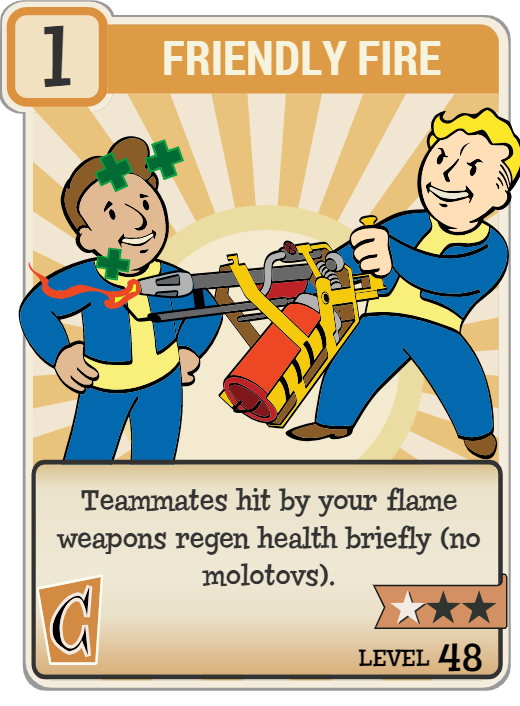 Different Visions…

Different Agendas…

…And No One Making Decisions.
Pre-Production and Planning
A Leader Will Rise!
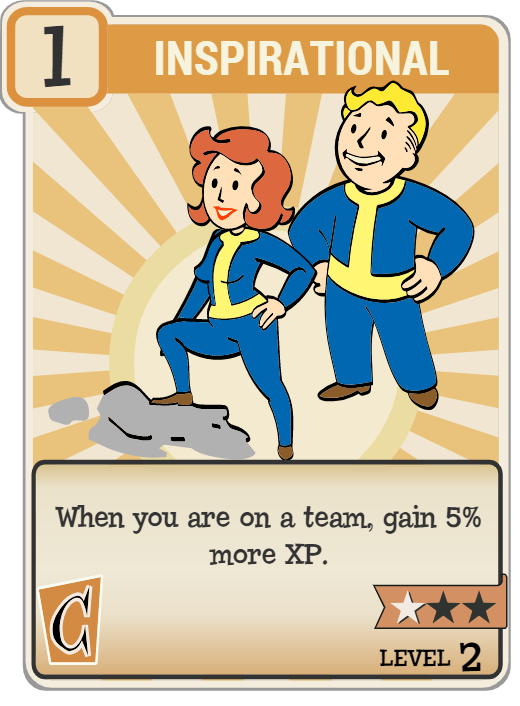 Special Collections took charge. 

Lori was able to settle factions and laid down a clear outline of the event. 

The event would be:
Called VaultMU
An opportunity for students to play the game.
A celebratory party that would show off materials from Special Collections.
Have a reception with refreshments.
A time for each group to “sell” its upcoming event/class/group involvement. 

The event would happen the day after launch: Nov. 15 (in consideration of the Plane Crash Memorial)

The event was to be campus affiliated. We were there for students not the community at large.
     (This became important later)  

These decisions did not fully emerge out of the meeting, but came about through important considerations.
Pre-Production and Planning
Considerations:
Practicality – 
Limited Budget 
Unknown number of attendants (Free entry)
Unknown state of game (known for “bugs”)
Time constraints (2 months prep)

Tech – 
How many game systems / TVs could we get?
Copies of the game
Wireless internet use for each system
Streaming set-up (CIT expectations)
Locations to set-up (outlets)
Tech support for issues 

Privacy Concerns –
Sportsmanship / Conduct –
Family friendly atmosphere
Inappropriate comments / rude behavior
Sharing worry
Anger / Rage concerns 
No mic set-up

Managing Expectations (Internal / External) –
Playing nice with other events
Campus-based
Outside groups
Sticking to the outline
No pre-events
Providing attendees with accurate expectations of the event.
Pre-Production and Planning
Complications:
Lack of Communication
No idea what others were doing
No discussion about helping with the event
Assigned roles were not completed

Inconsistent Messaging / Other Events
Making ourselves distinct from other events.
#VaultMU
Several flyers for our event
But members wanting to connect to these events.
Attempts to hijack messaging

Expectations
Competing Agendas
Not a springboard for “Your” event.
Lack of Leadership

Budget
More for Less
Get Creative
If you have to have it, you have to pay for it.
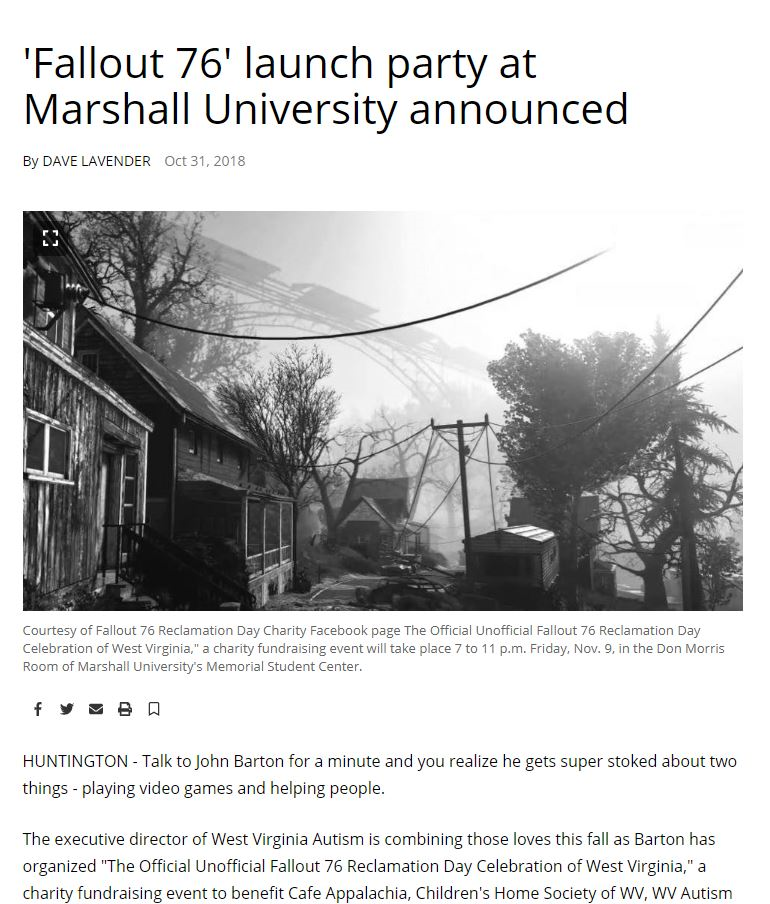 Article from the Williamson Daily News
Pre-Production and Planning
Theming and Branding: 

Or How to Look “Cool” to Youngsters
Making Connections
Our primary objective: How to increase student activity in Special Collections.

Why was Fallout perfect for that objective?
Popular game
Set in West Virginia (Most of our material is West Virginia based)
Retro-Future aesthetic (We have lots of materials from the past to fit this theme)

We really were perfectly set up to capitalize on this game, much of our materials mirrored things you could find in the game.

We knew there was a great surge of students interested in Fallout due to the popularity of the display and also meet ups that occurred around places mentioned in the game.
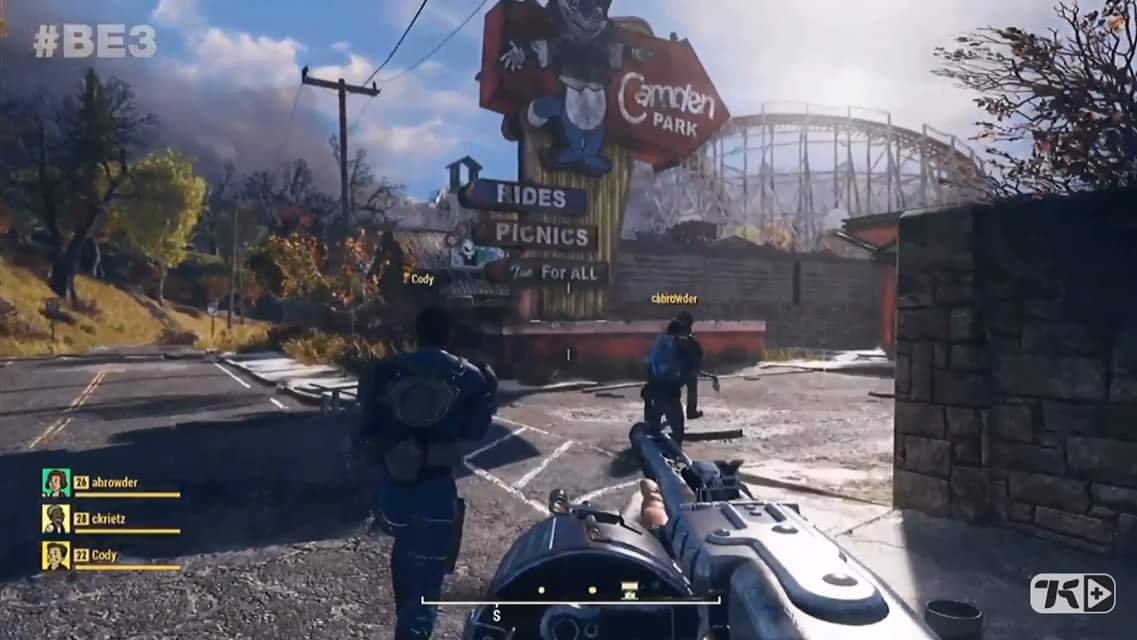 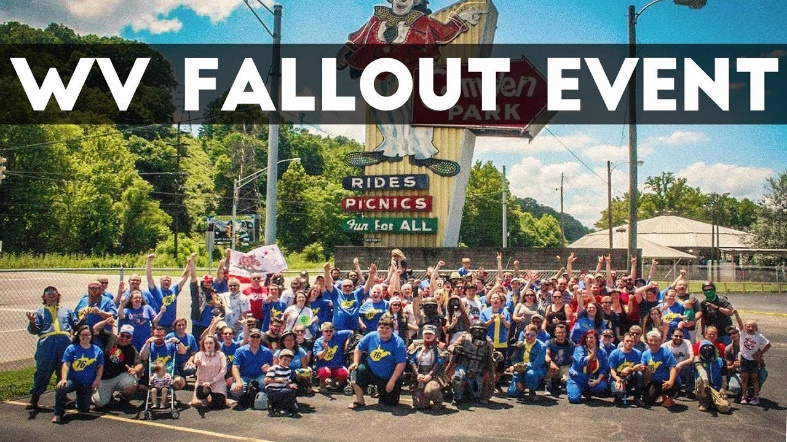 Theming and Branding
Items We Had
Items in Fallout
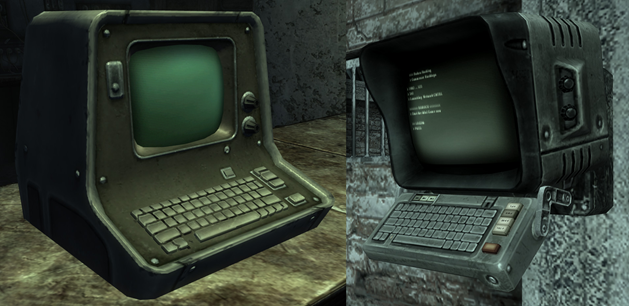 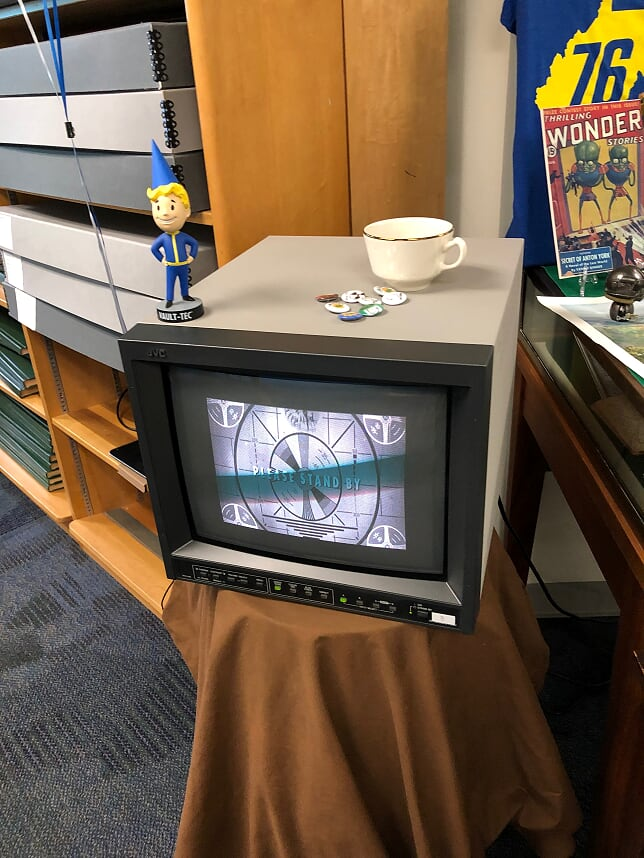 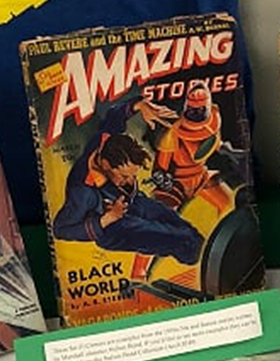 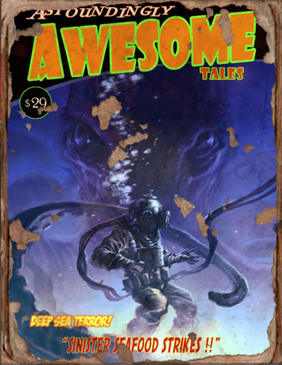 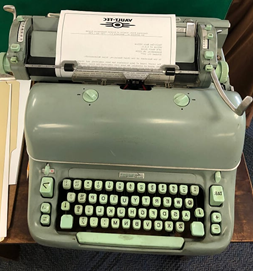 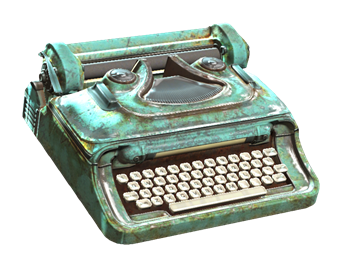 Theming and Branding
Details Matter
We were lucky in that we both were already fans of the game and had played them.

But as librarians we also have the capability to “find this detailed knowledge.”

Nothing makes fans cringe more than “newbies” trying to be hip. 

When planning an event, theming matters immensely and should be a way for you to connect relevant materials to people who are already interested but unaware.

Small details add up and make events memorable: VaultMU
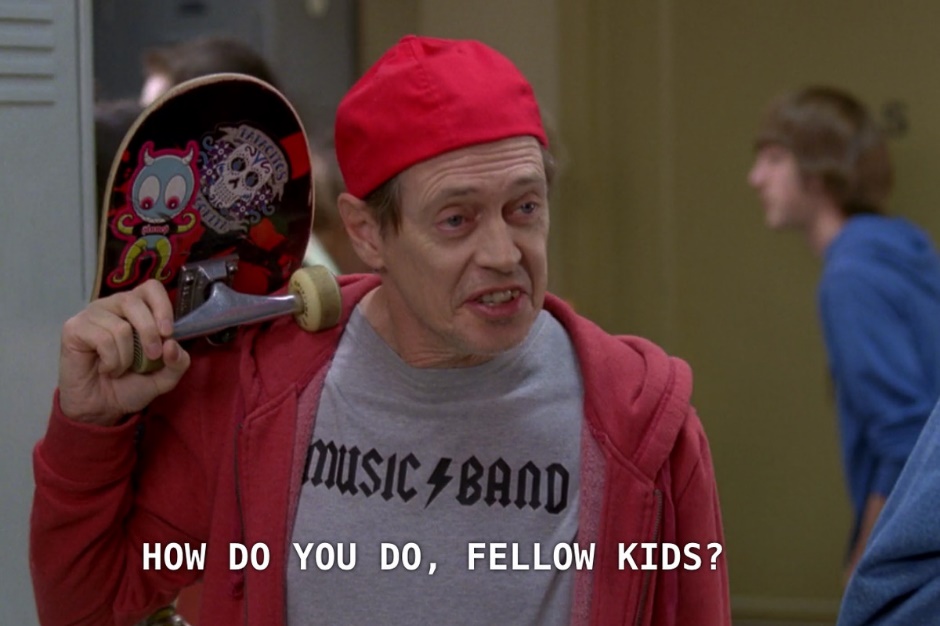 Tailor the situation
 to the location 
to the event!
Theming and Branding
Theming the Décor
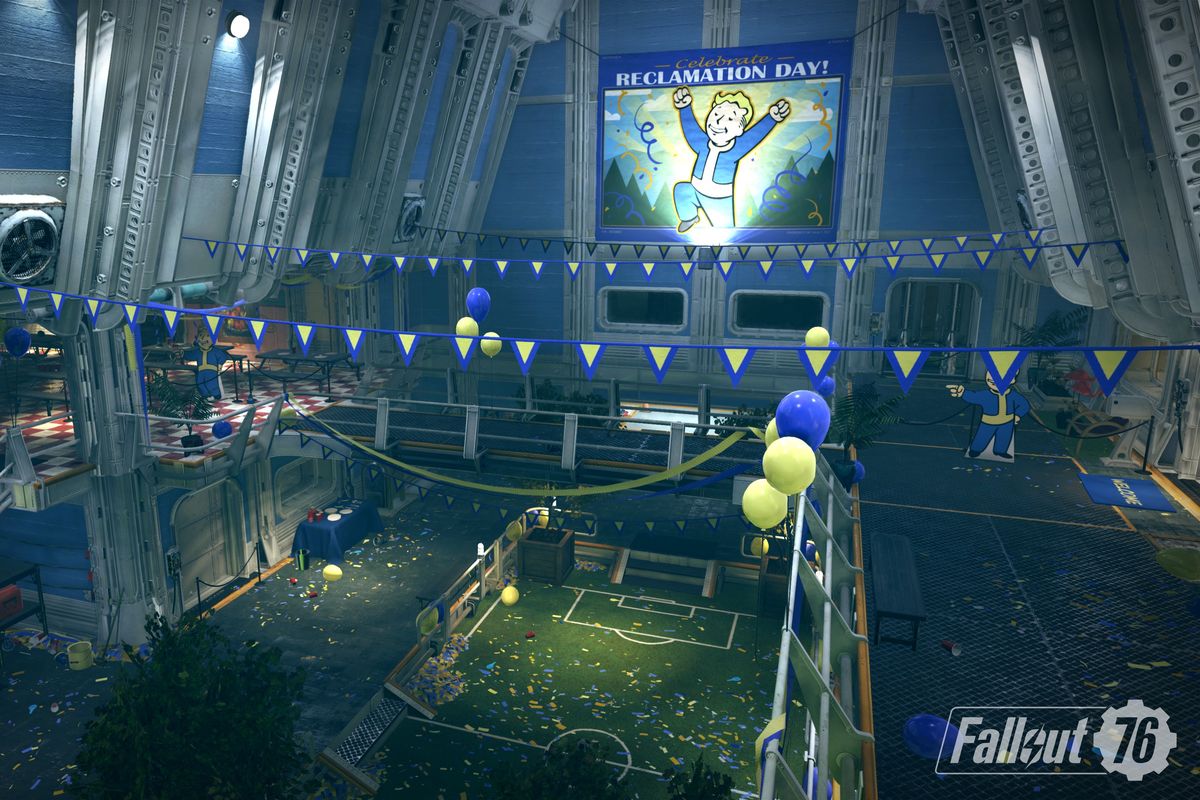 Think about what you have to work with. Break it down into components.
Trailer and Screenshots for Fallout 76
Other games in Fallout series
1950s Sci-Fi
American History
Science (Atomic Energy / Radiation)

What’s your budget? How much do you want to devote to decorating your space?

Get Creative.
Signs (Images and Fonts)
Streamers
Balloons
Table cloths
Colors (of the décor)
Layout of your space
Book Displays
Don’t get too mired in details.
Theming and Branding
Theming the Décor
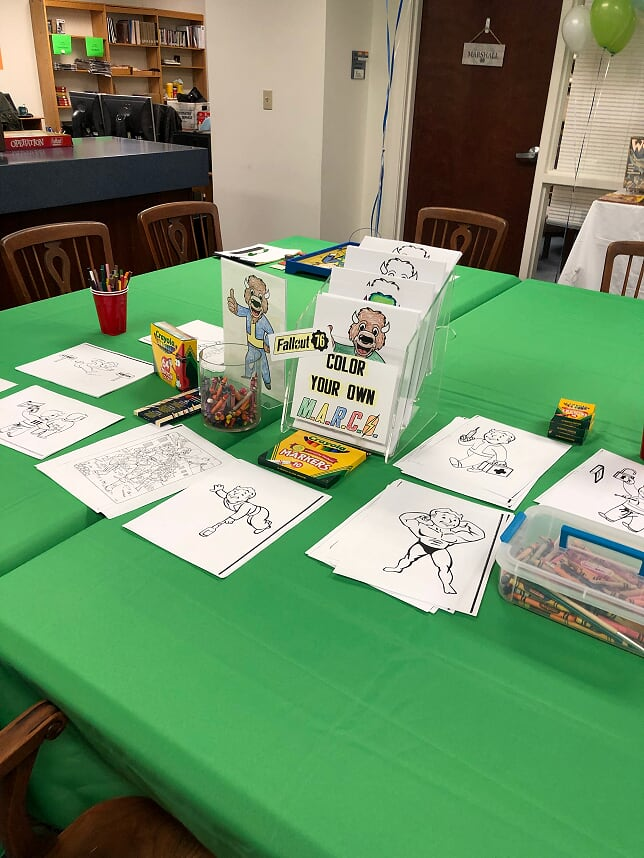 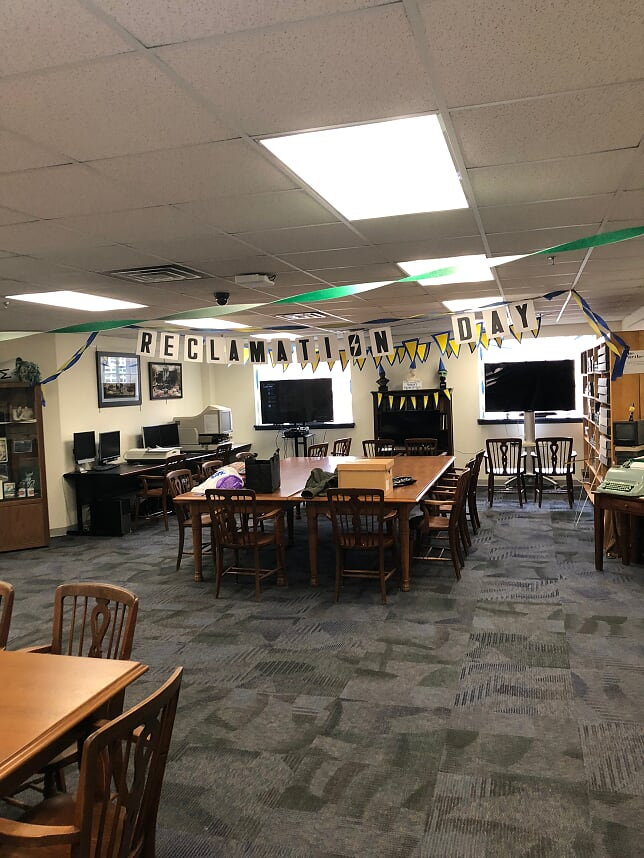 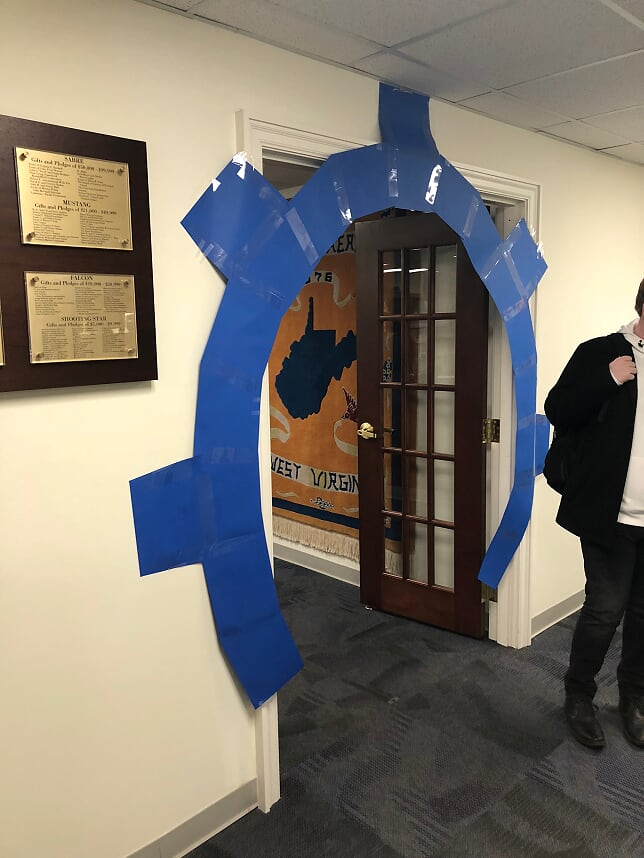 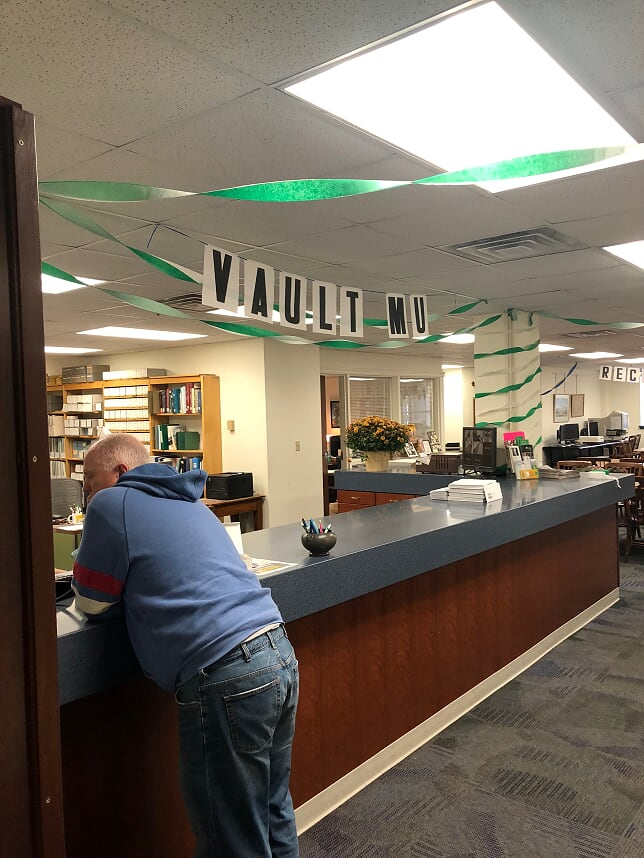 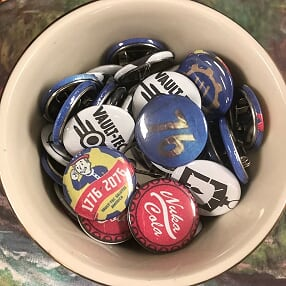 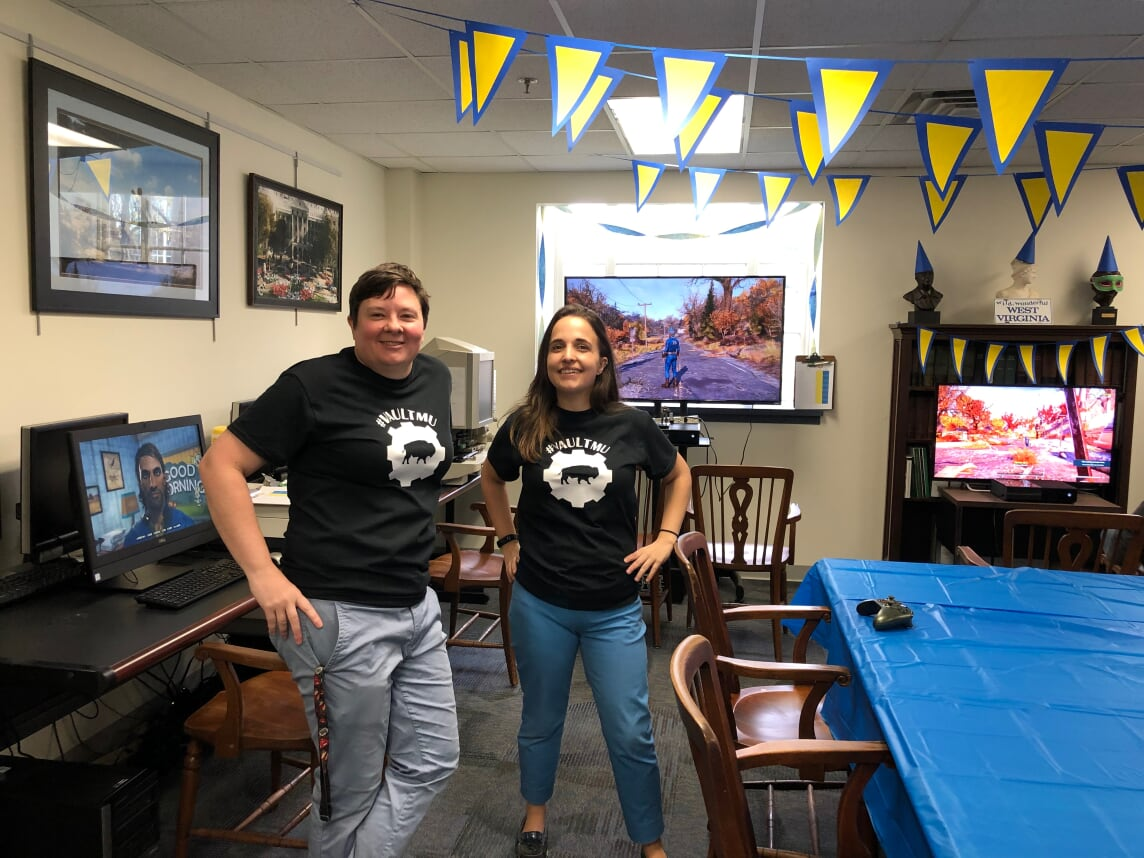 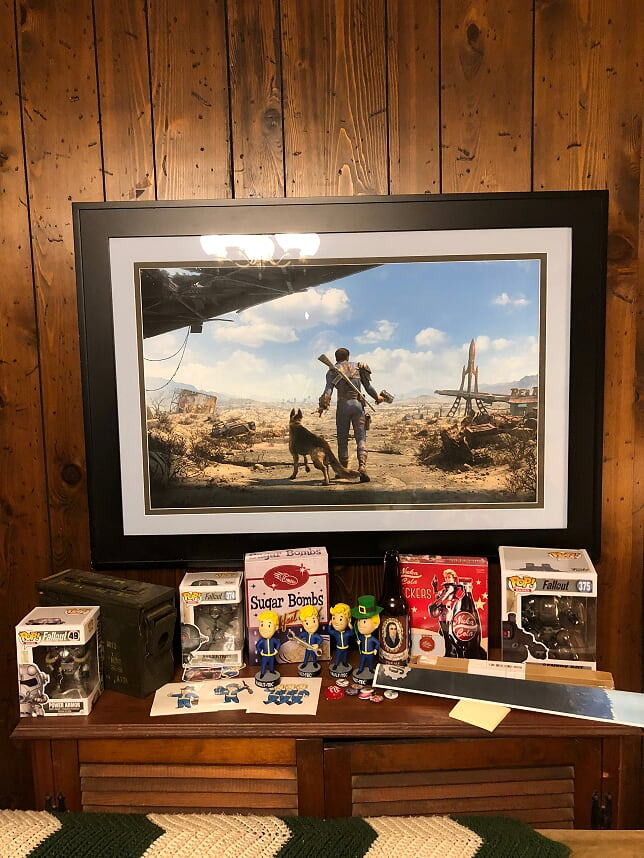 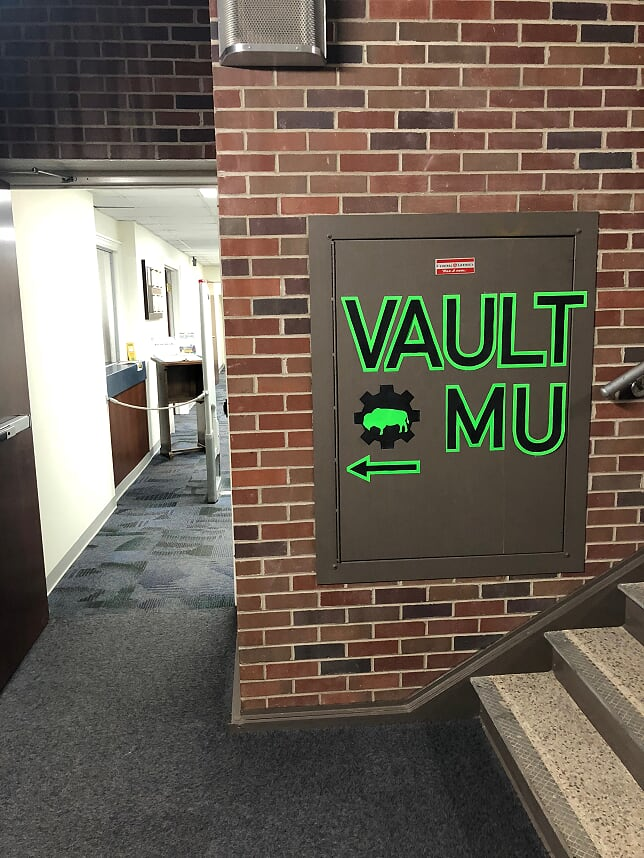 Theming and Branding
Theming the Activities
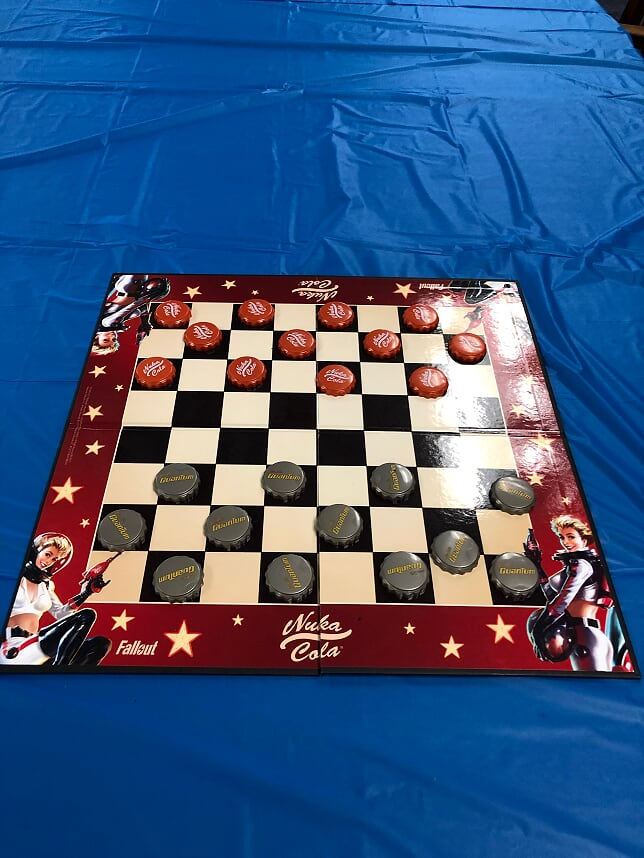 There will be times when people won’t be playing the game. What then?

Other activities:
Brand board games
Coloring Sheets
Reading
Tours of Special Collections
Corn-hole (X)
Green Screen (X)

It’s not just enough to have other activities but how are they themed to the event? The setting? 

Reasoning can be stretched, but people appreciate a reason.
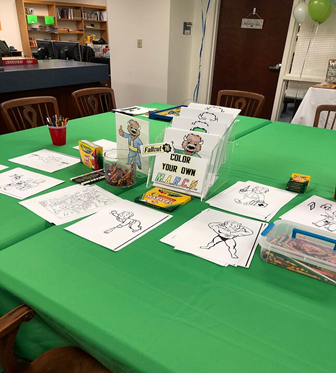 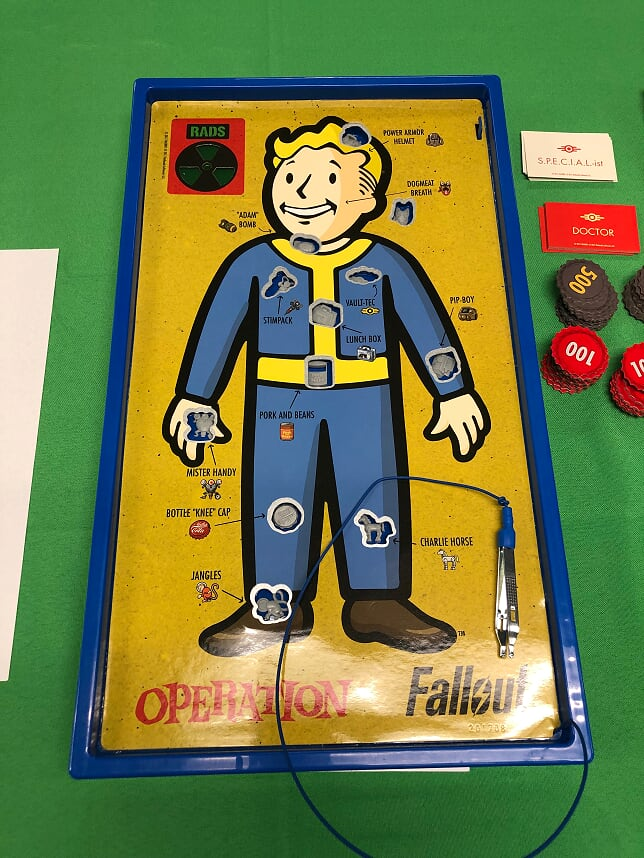 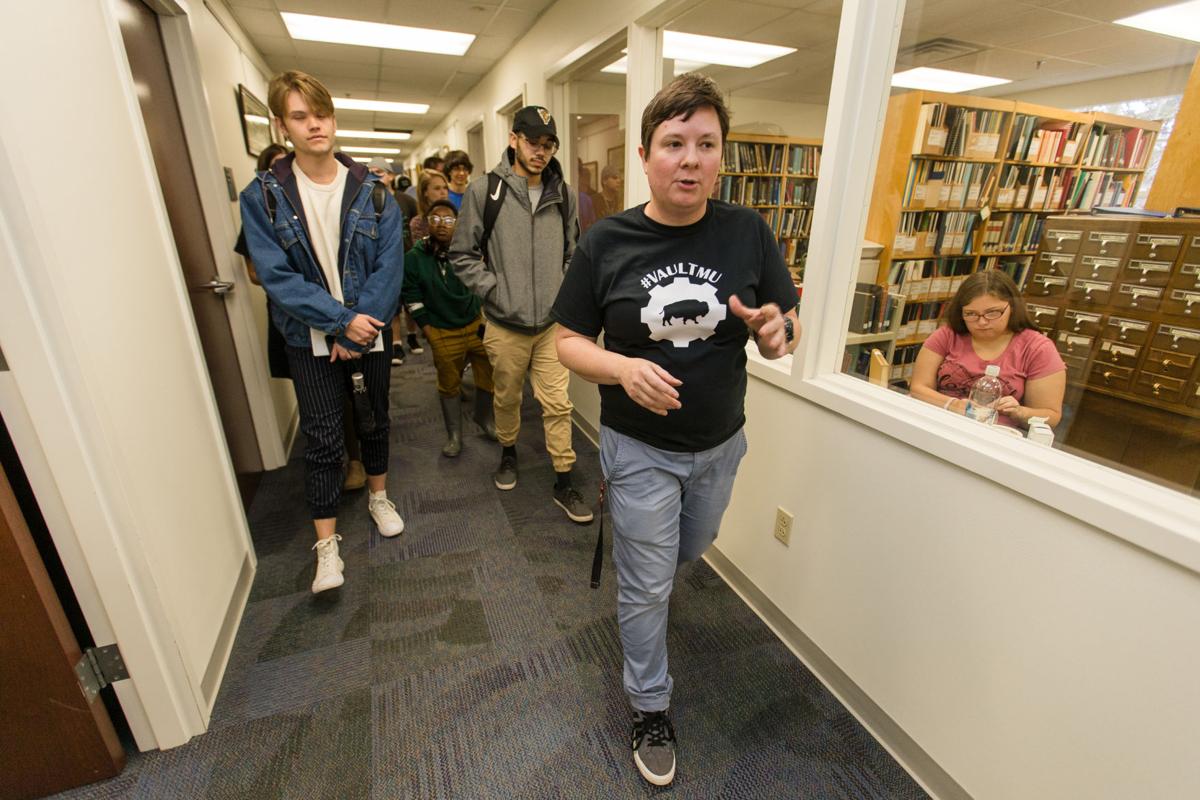 Theming and Branding
Crucial Minor Details
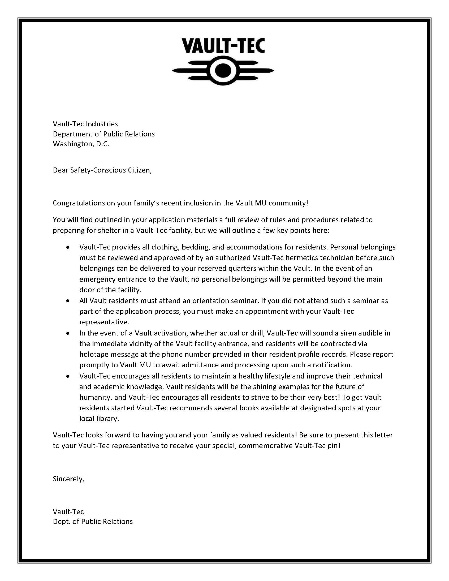 Some of the best responses we got from patrons were when they realized we knew a lot and were big fans.

What are some ways you can embellish your event?

Examples:
Vault Acceptance Letters
Typed Letter from Important Character
Signs 
Food 
Food Descriptions
Don’t forget to talk to your guests about the thing they like!
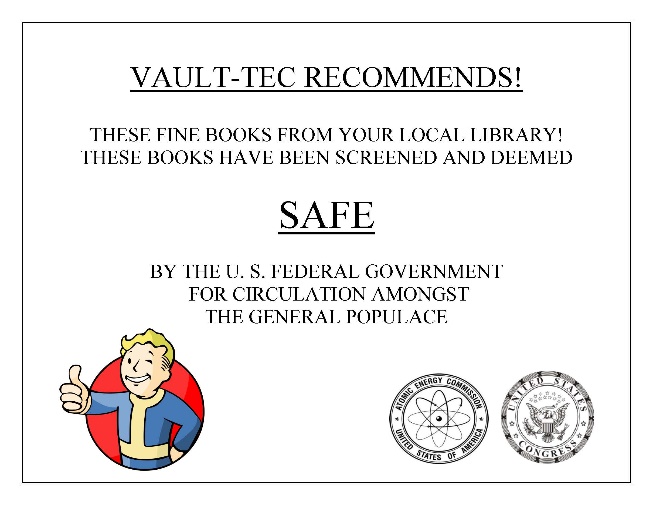 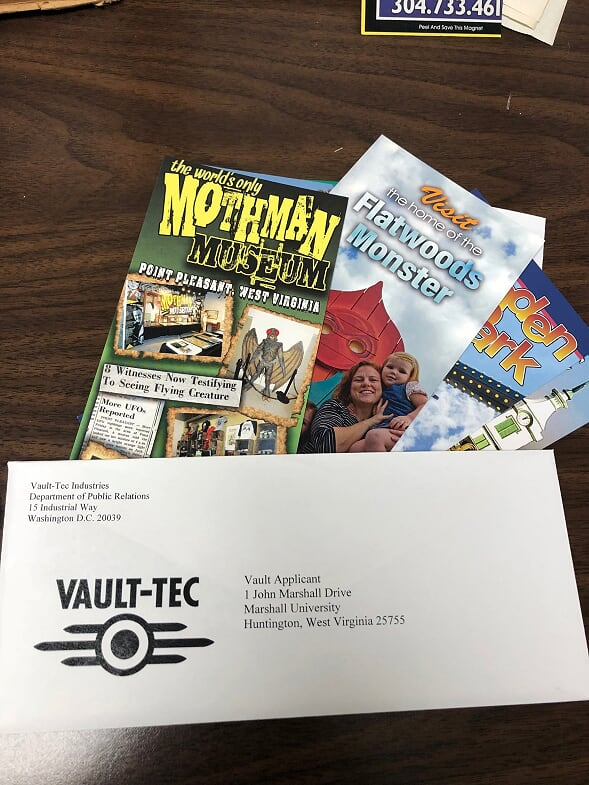 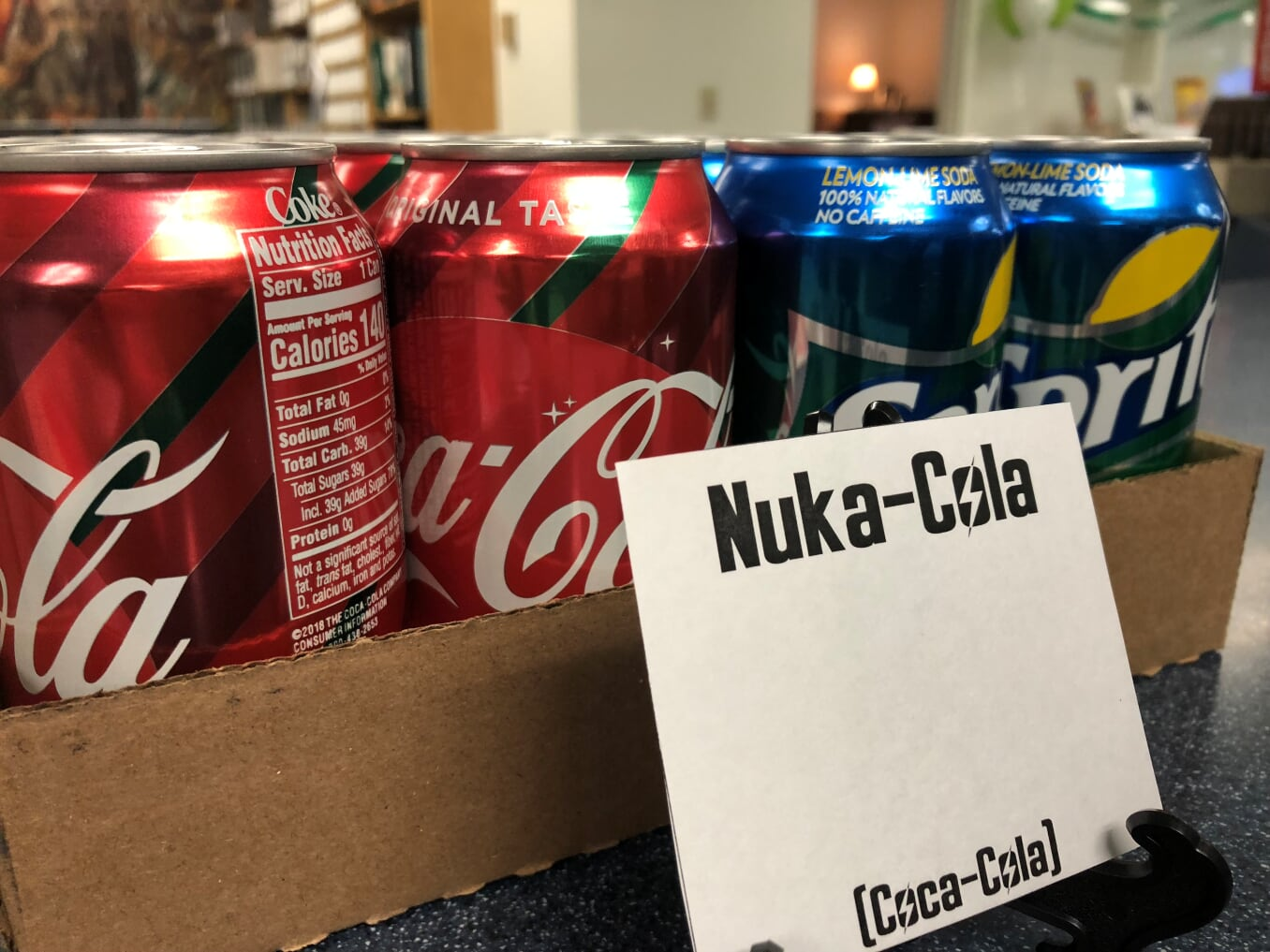 Theming and Branding
It Pays to Have Sponsors!
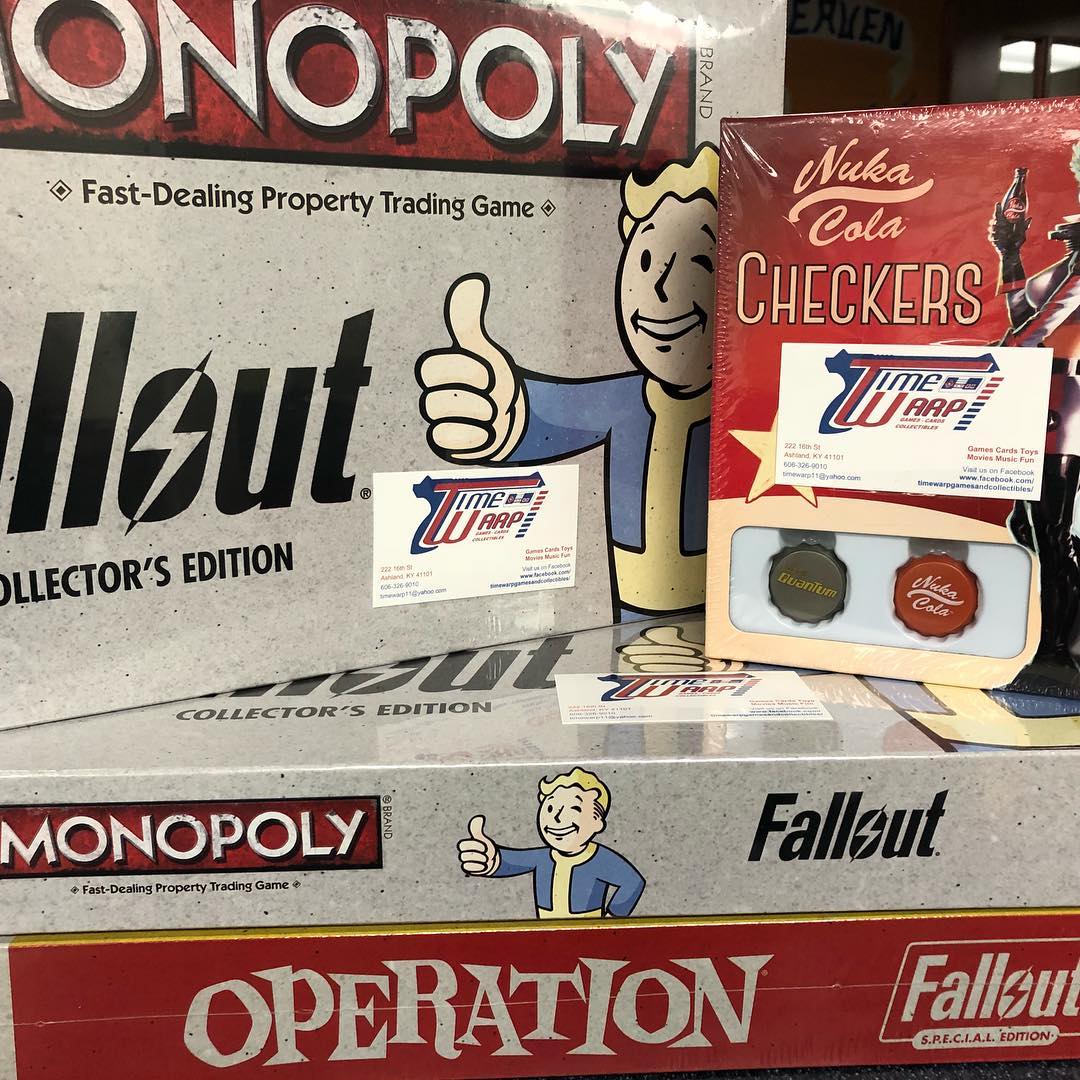 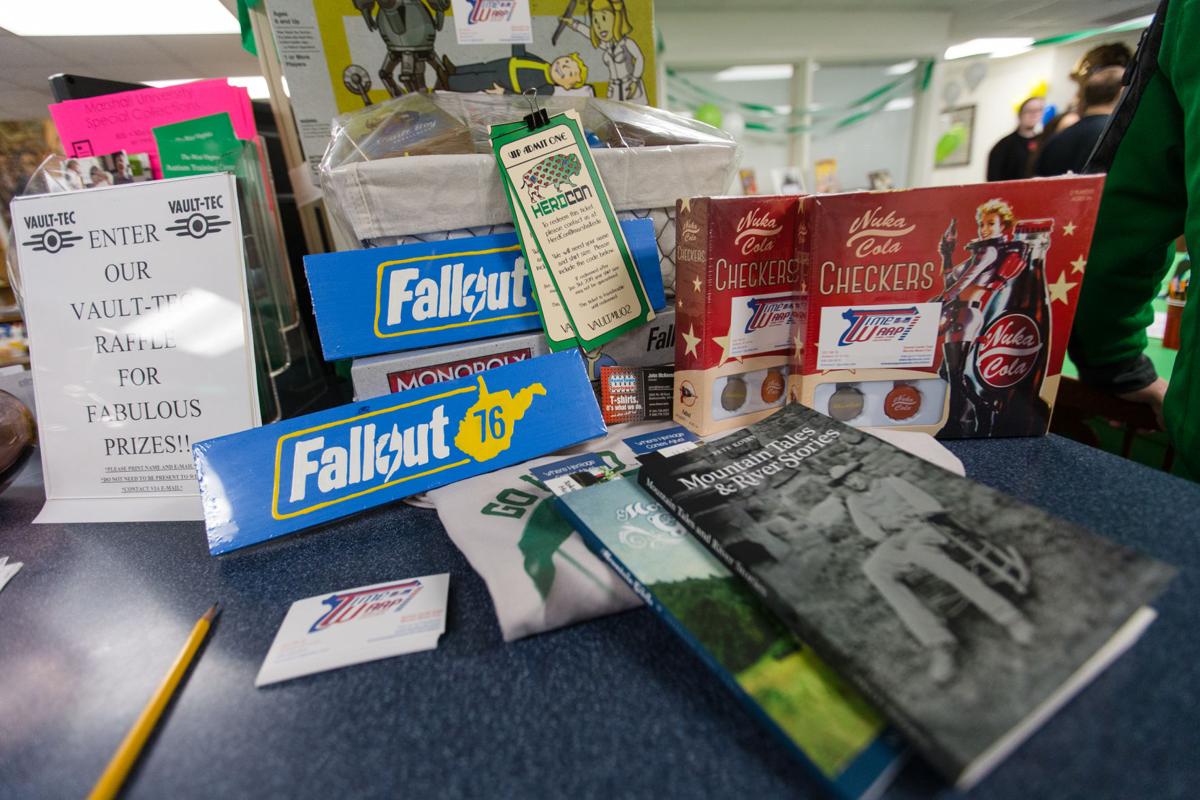 Theming and Branding
Branding: How Do You Stand Out
Helpful Tips We Learned:
Get creative with your messaging. 
	A catchy title or “#” can help your event look unique and 	hip. (#VaultMU)

The earlier the better. 
We already started off behind and had a hard time catching. Going through University Communications = Delays.

Market to your target audience. 
Go to where your audience pays attention. Whether its social media, local flyers, forums, newspapers, letters, etc.

It is ok, to decide its not worth the effort. 
If there are other events that will overshadow you, or you don’t feel there is sufficient “hype” its ok to save your time/energy for another time.
Sometimes you aren’t the only one planning an event. 

We had 4 other related events:
Fallout Charity Event – WV Autism Center
College of Education / WV Dept. of Education Fallout panel @ conference in January
Fallout B.E.T.A. Party (Hosted by CIT)
HerdCon used Fallout messaging to promote its convention.

What separates your event from any of there’s?  How do you cut through the noise?
Theming and Branding
Branding: How Do You Stand Out
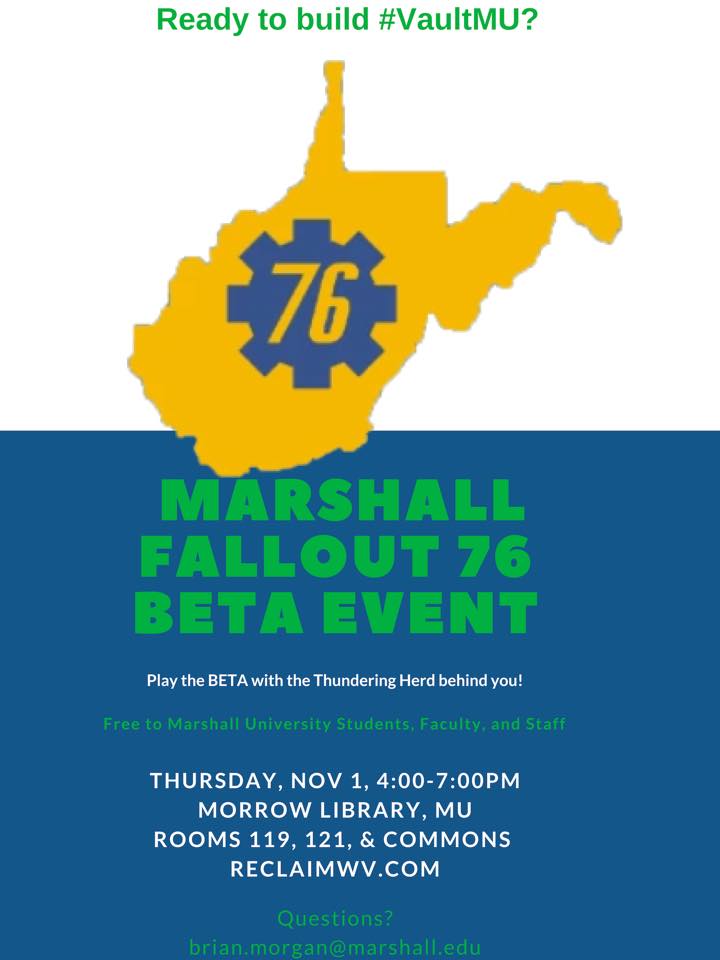 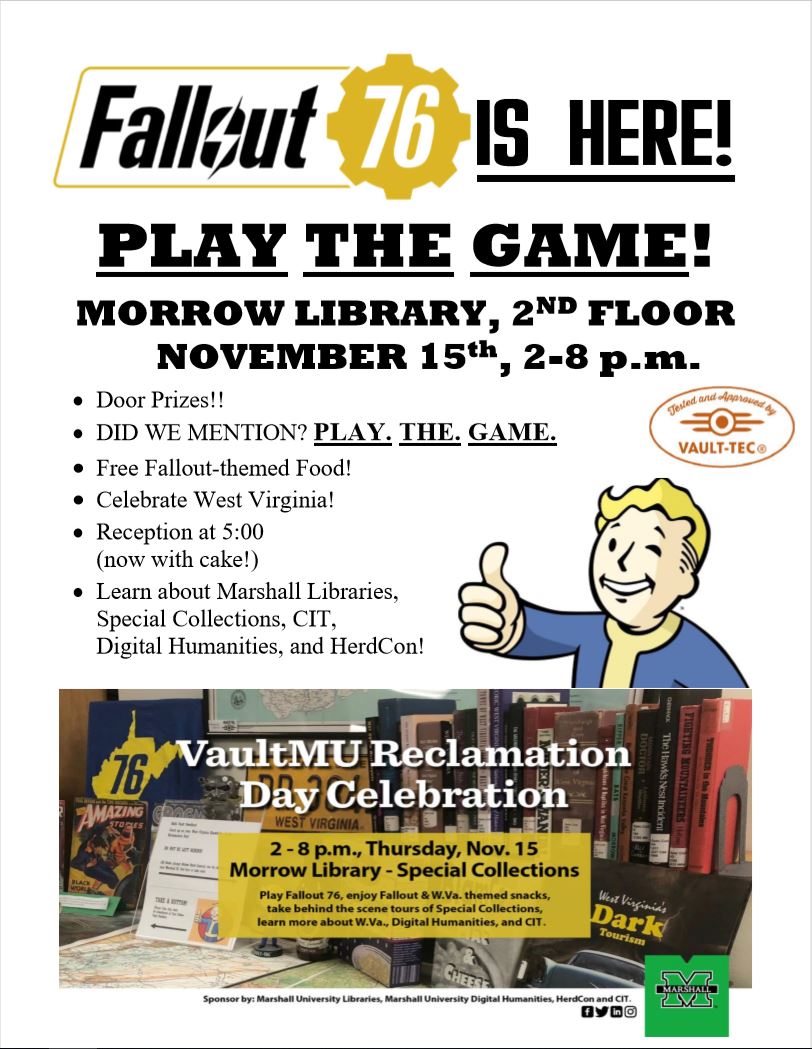 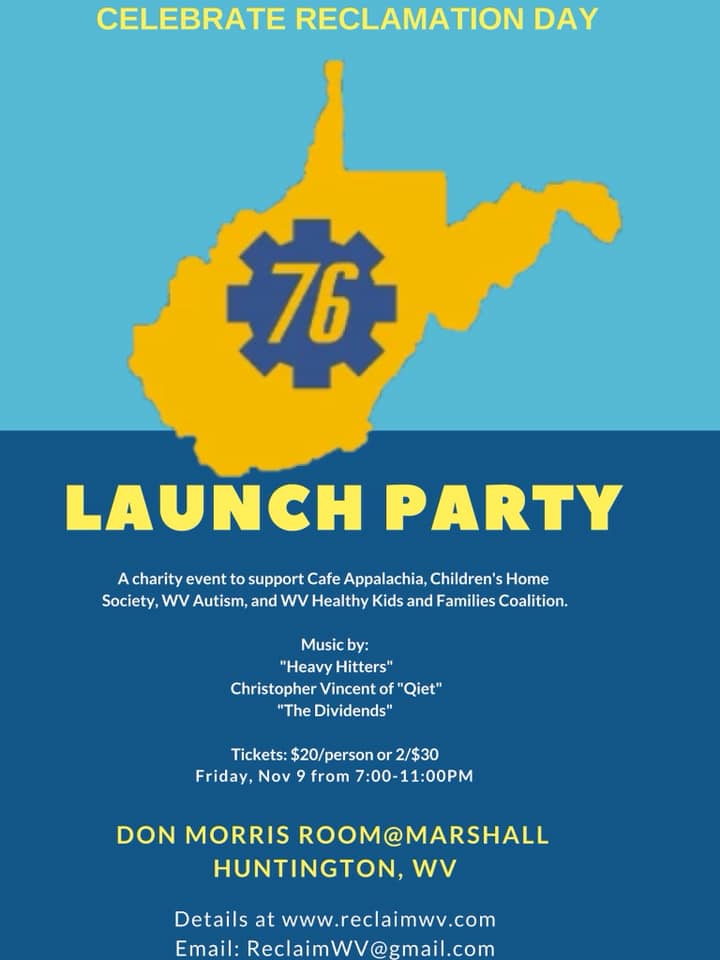 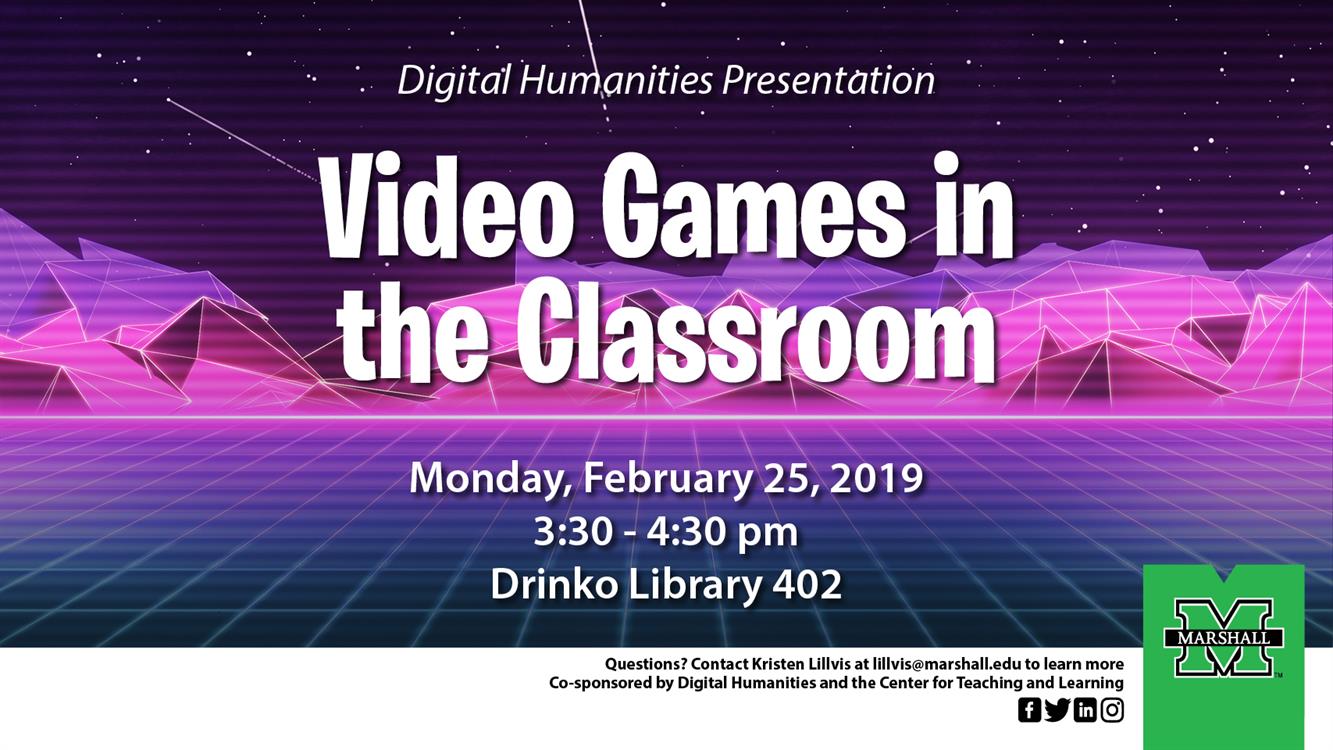 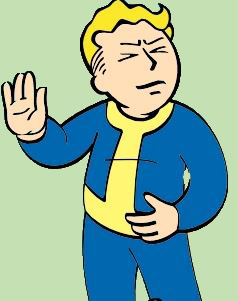 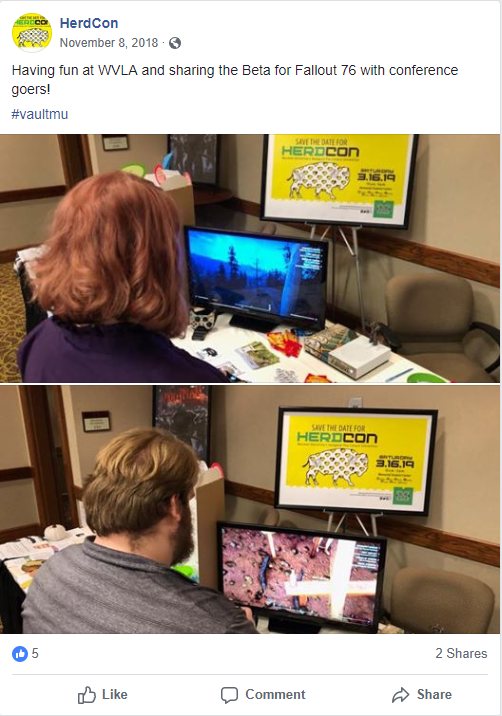 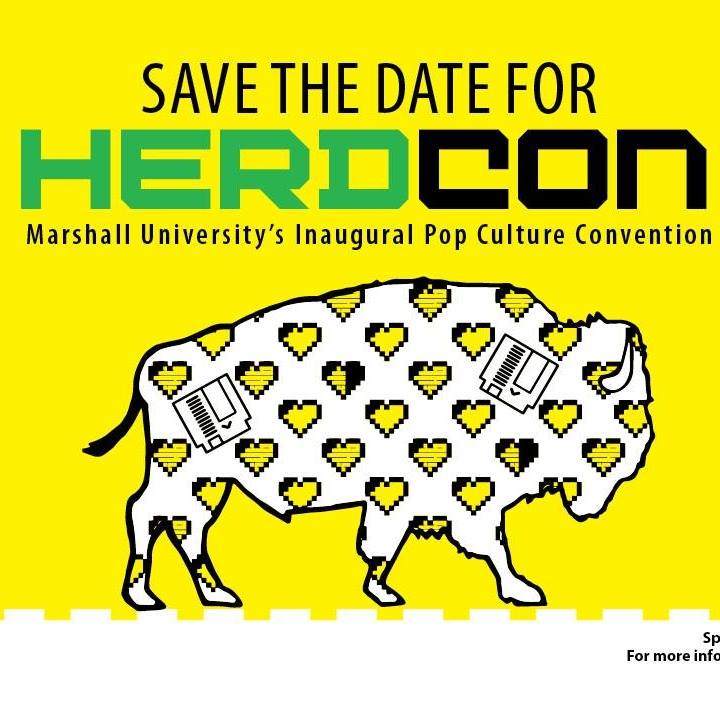 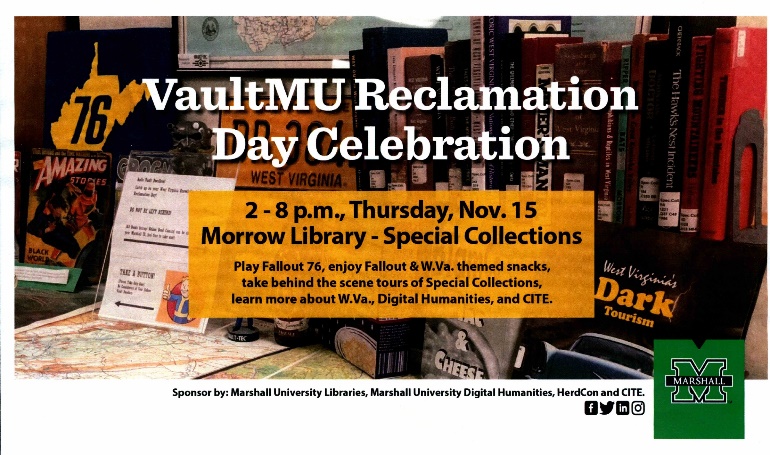 Theming and Branding
Branding: Timing is Key!
Timing matters not only in prep work, but when the event occurs. 

Where other events had to determine how to incorporate the game into their event. The game was the core of our event. 

Too early = Messaging not as effective, game 	not present, focus becomes about non-	game aspects, help build the hype.

Too late = Game is present, reaction to the 	game (for good or ill), hype has moved 	on, all the time you need to plan / 	message.
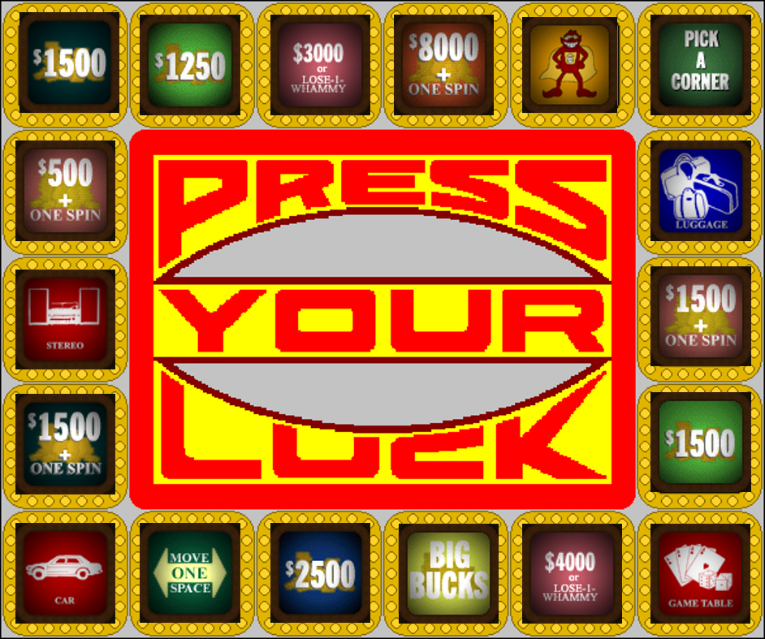 We chose after launch in order for students to be able to access the game.
Consider launch days, movie / book releases, or important dates within the subject you are highlighting (ex. Harry Potter’s birthday). Details matter.
Theming and Branding
The Big Day:
Is it Over Yet?
The Final Week
Last Minute Preparations and Purchases.

Major Marketing Push
Campus Flyers
Social Media
Library Signs

Begin Decorating 
     (Mindful of Memorial and Daily Library traffic)

Gathering Raffle items and collecting additional refreshments / snacks. 

Informing regulars of the specifics behind how the Fallout Event will effect our library.      (when, where, what)
Make sure everyone is on the same page! This is it. 
You get one shot.
The Big Day
Fallout Fatigue
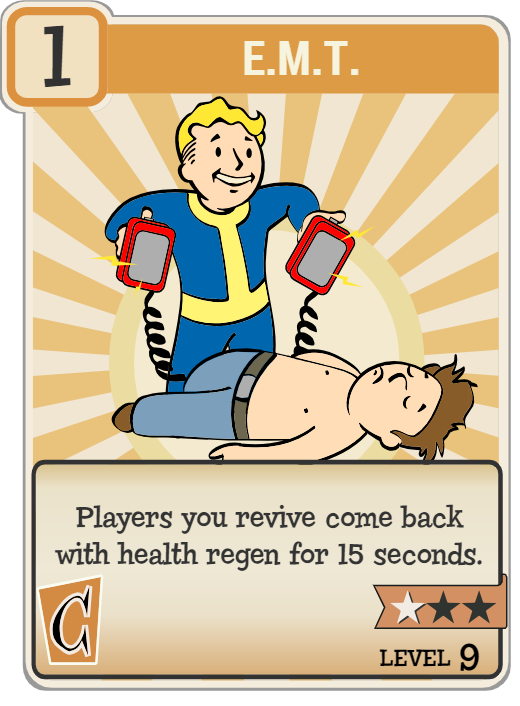 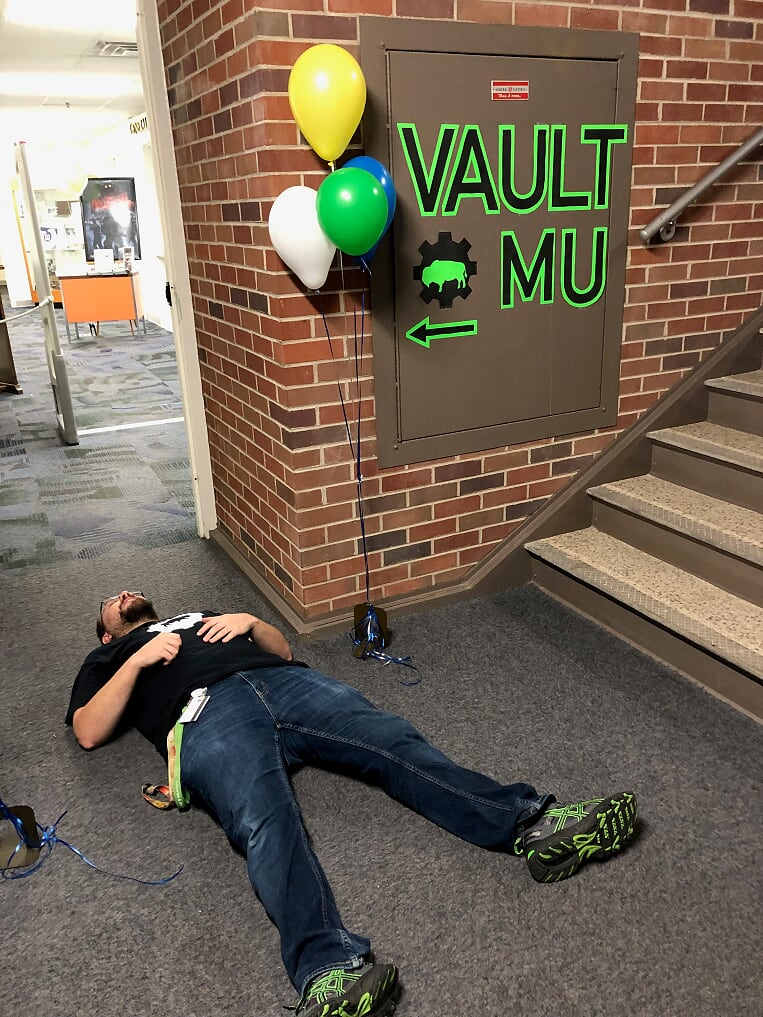 High Spirits!
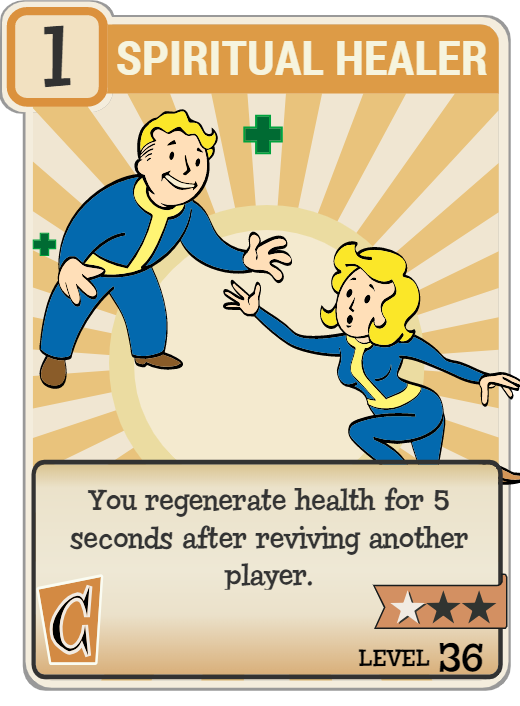 Low Energy!
The Big Day
D-Day: Nov. 15th
Overnight: Putting up Streamers / Banners / Signs

Decorating Everything.

Filling up Balloons (Helium Issues)

Moving the Layout of our Reading Room

Setting Up Tech and Stations

Testing the Game. Make sure it runs.

Passing out shirts to volunteers. Going over final plans with VaultMU Staff.

Getting food set up at assigned location.
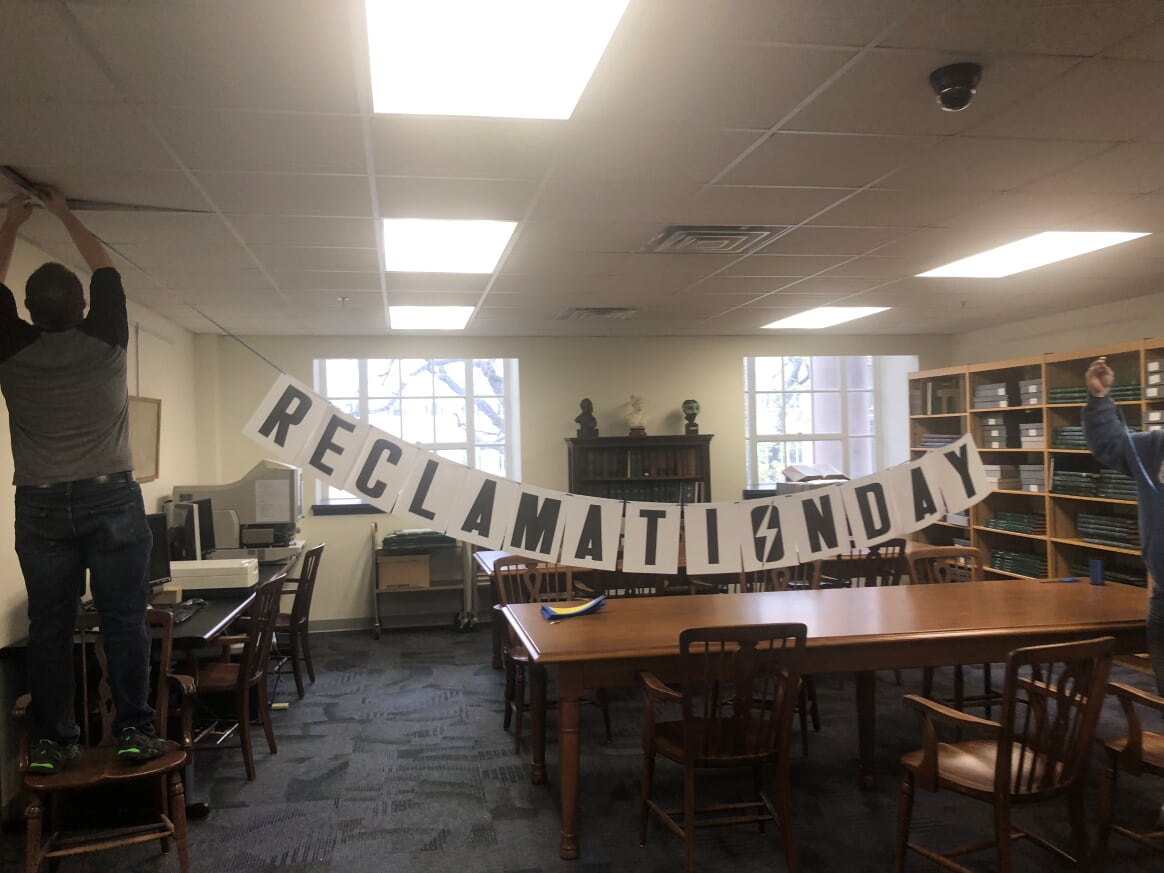 The Big Day
We Hit A Home Run!
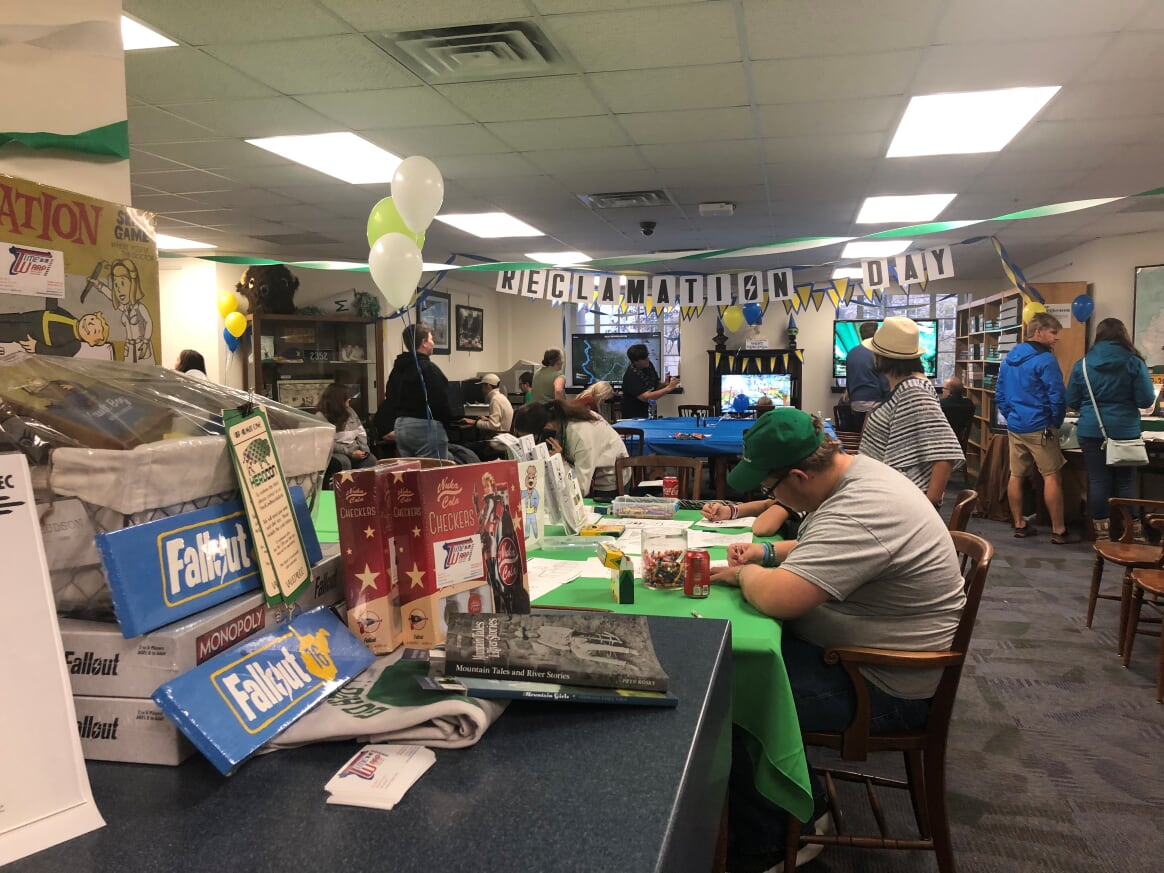 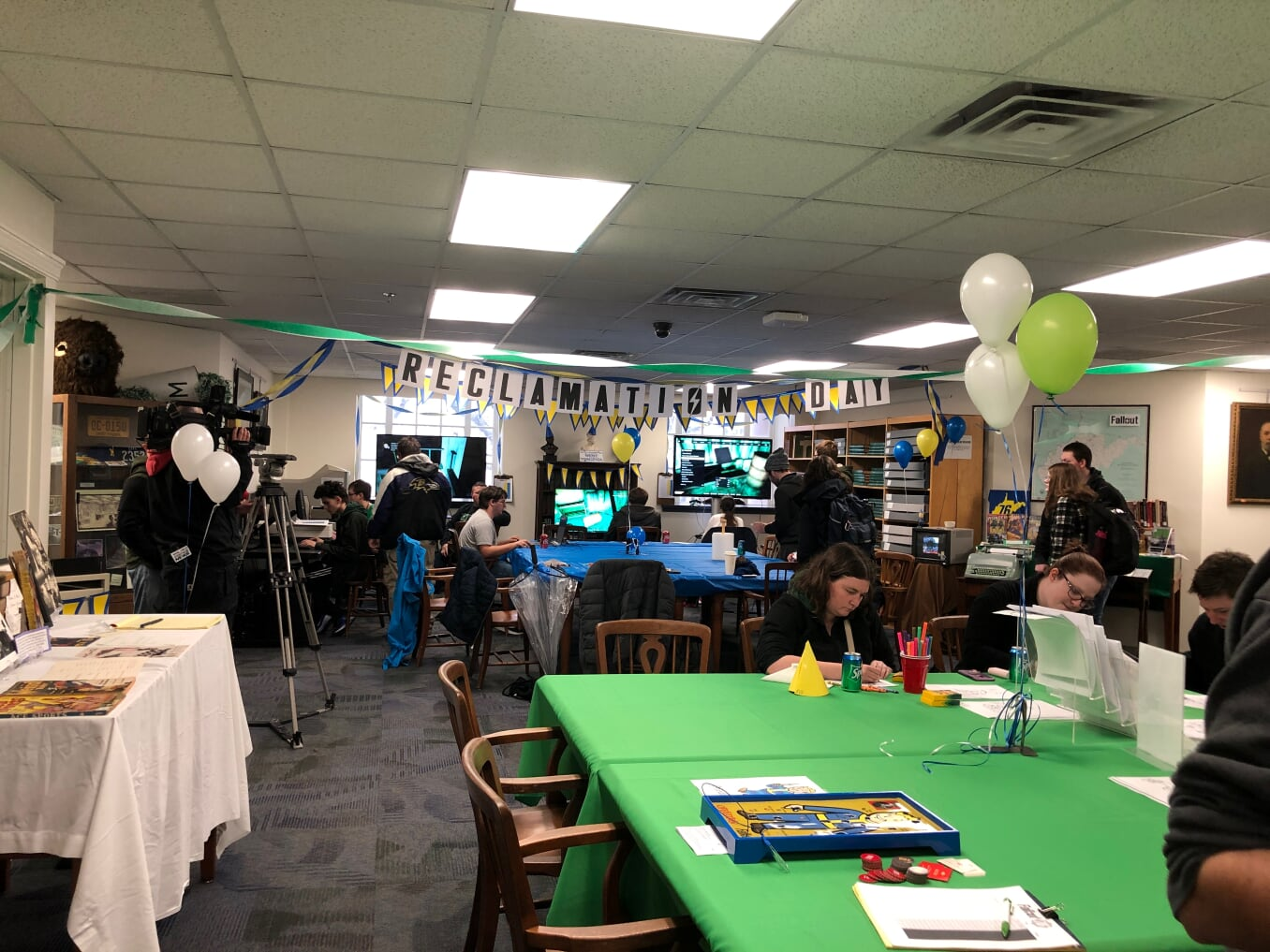 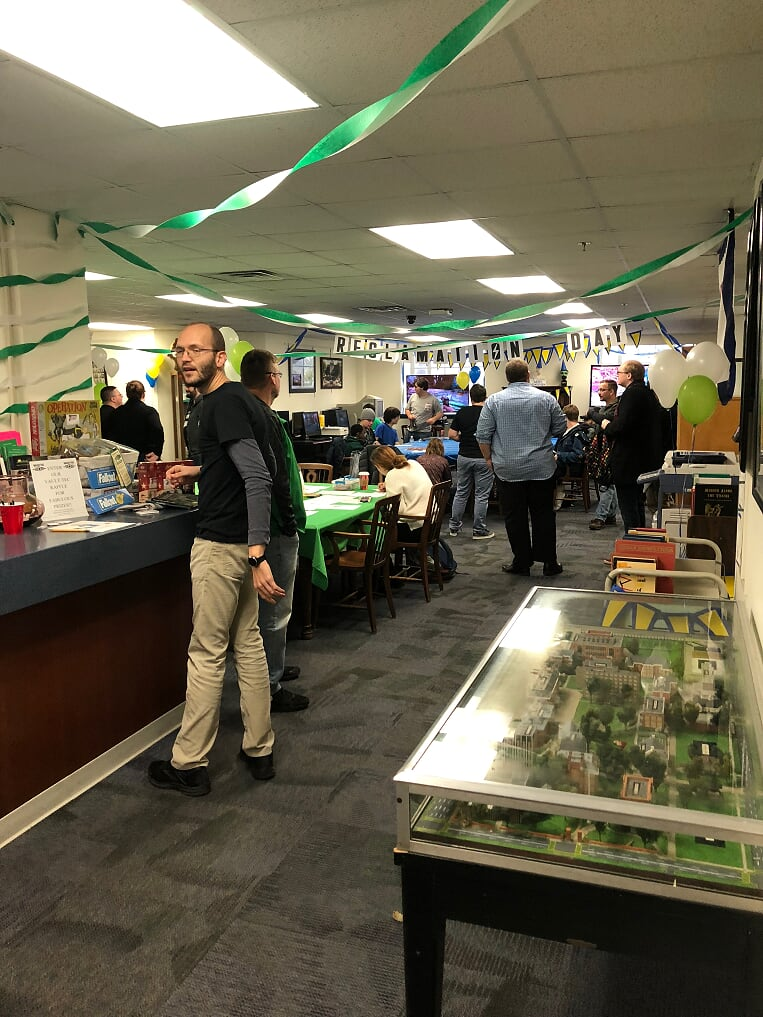 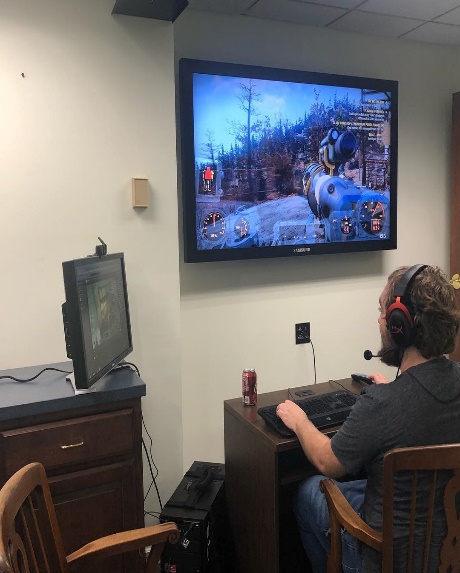 The Big Day
We Hit A Home Run!
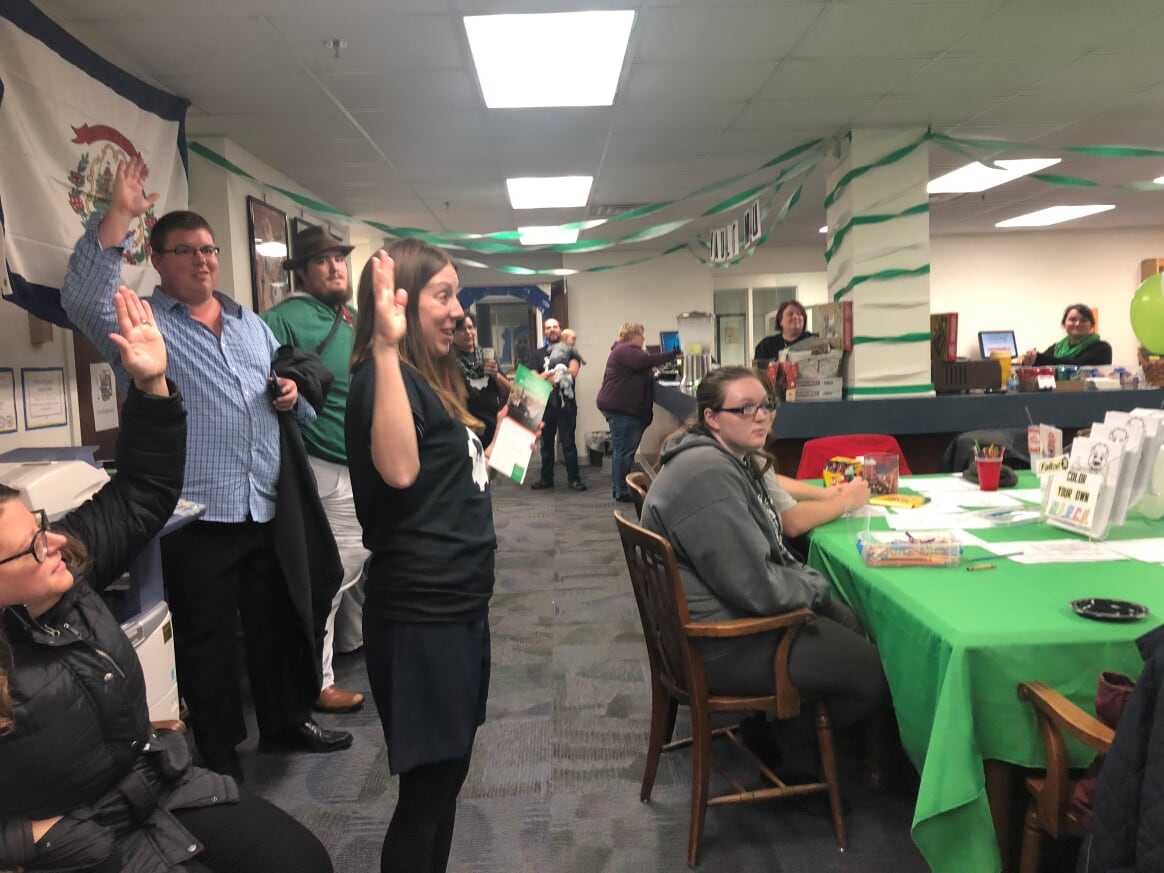 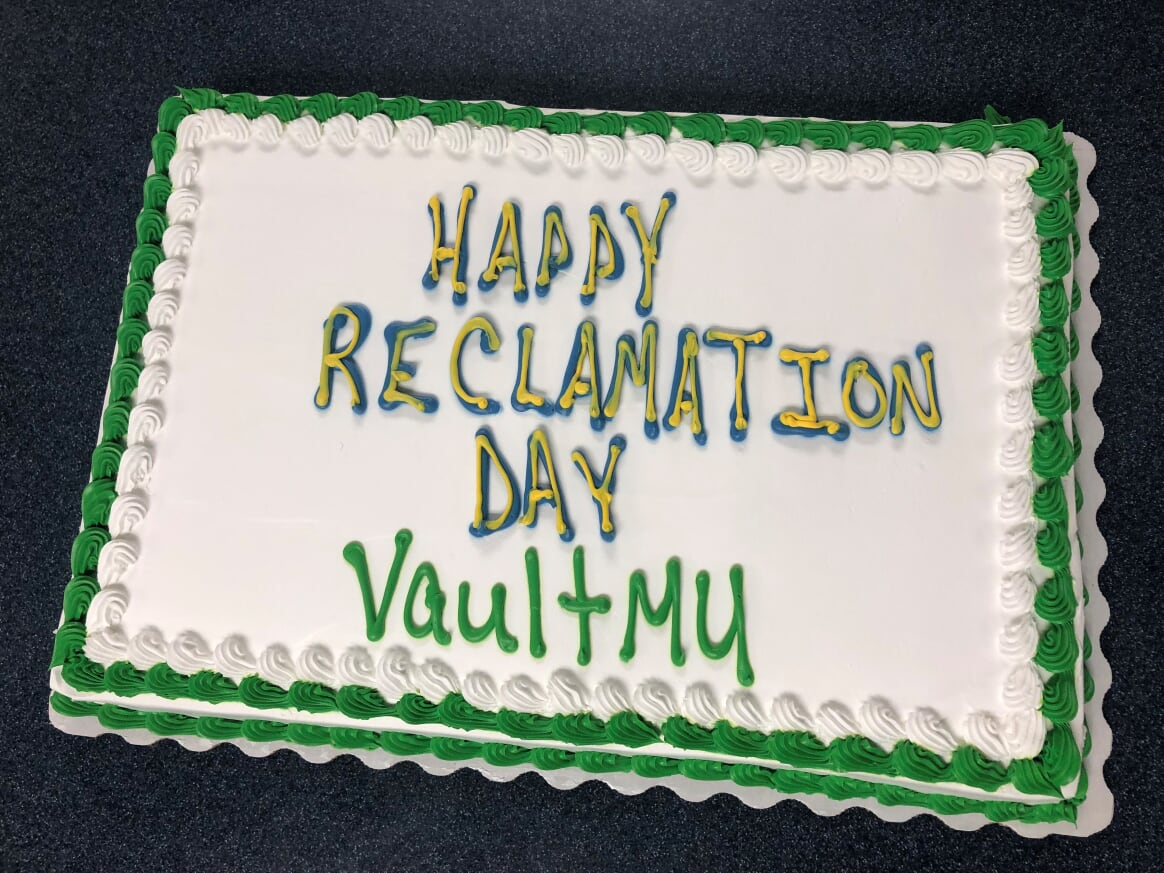 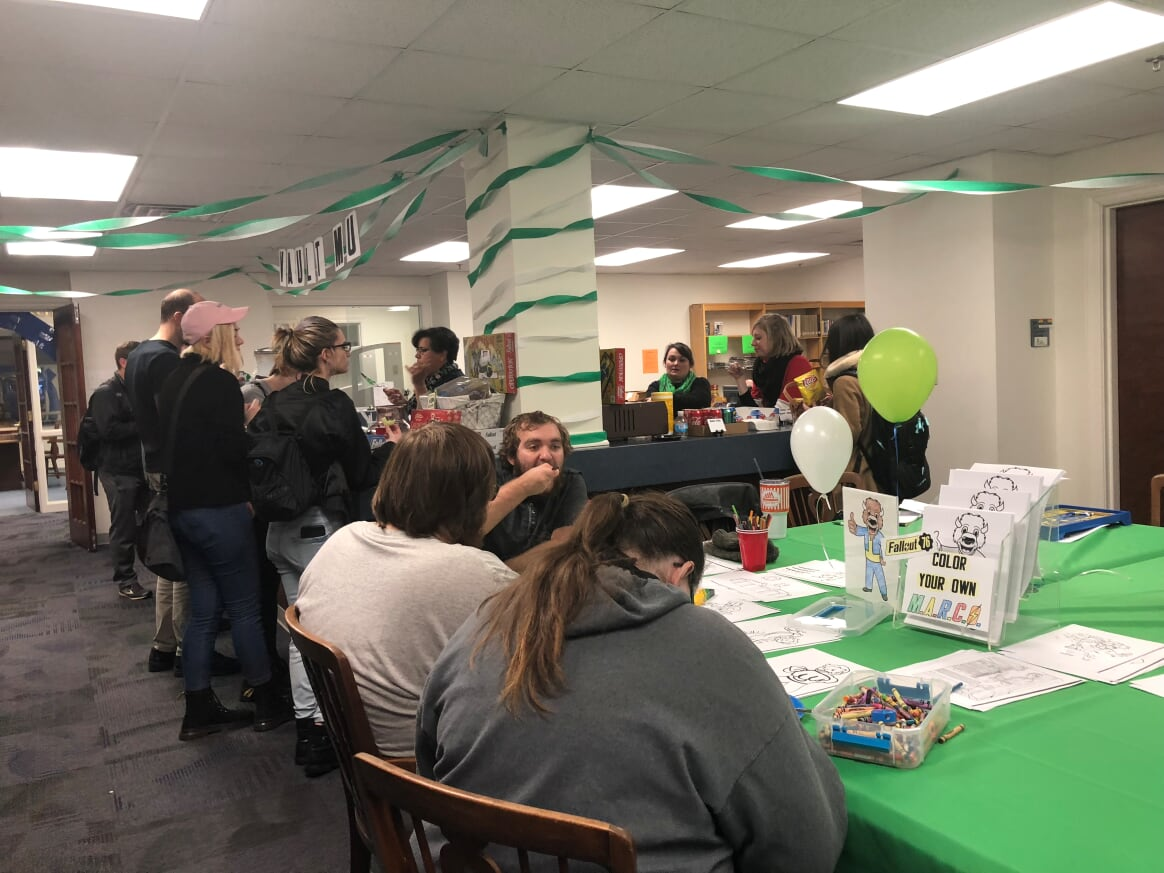 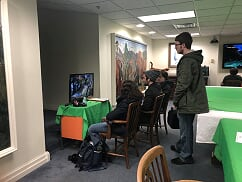 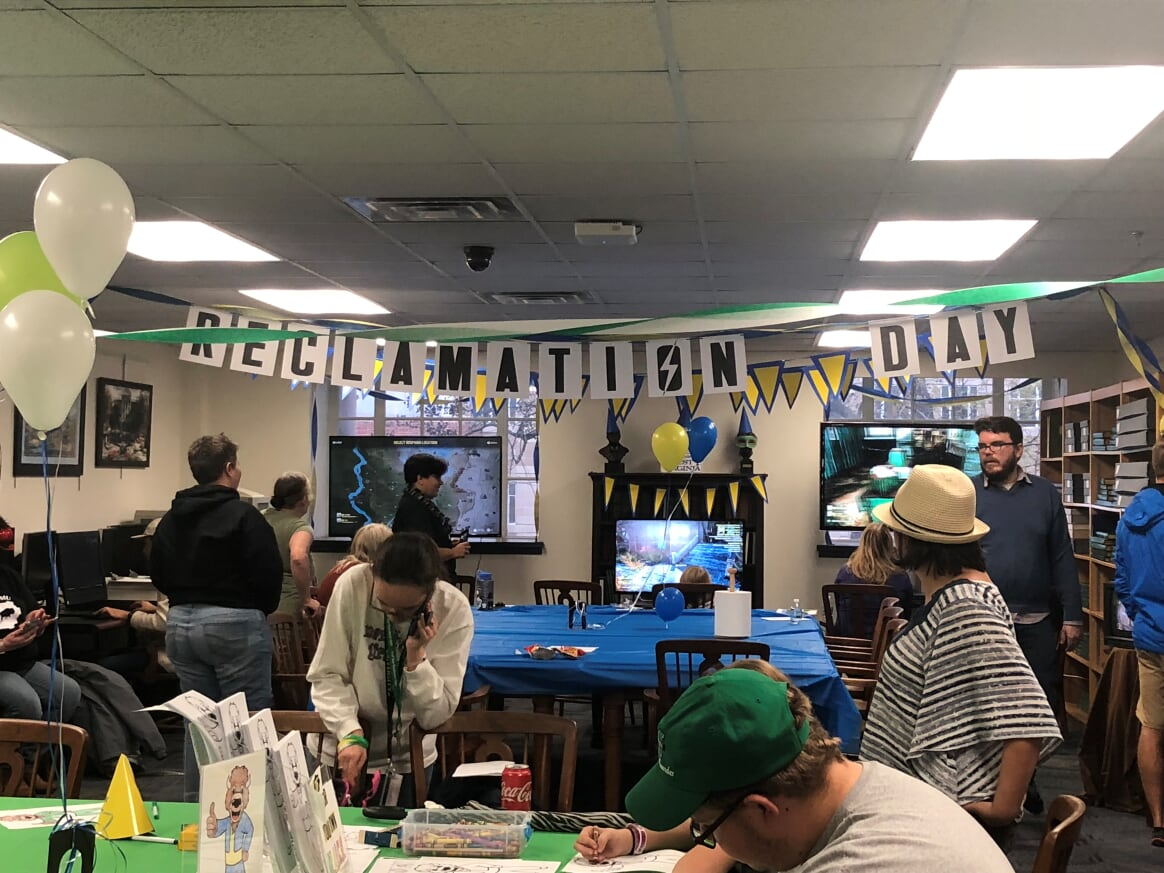 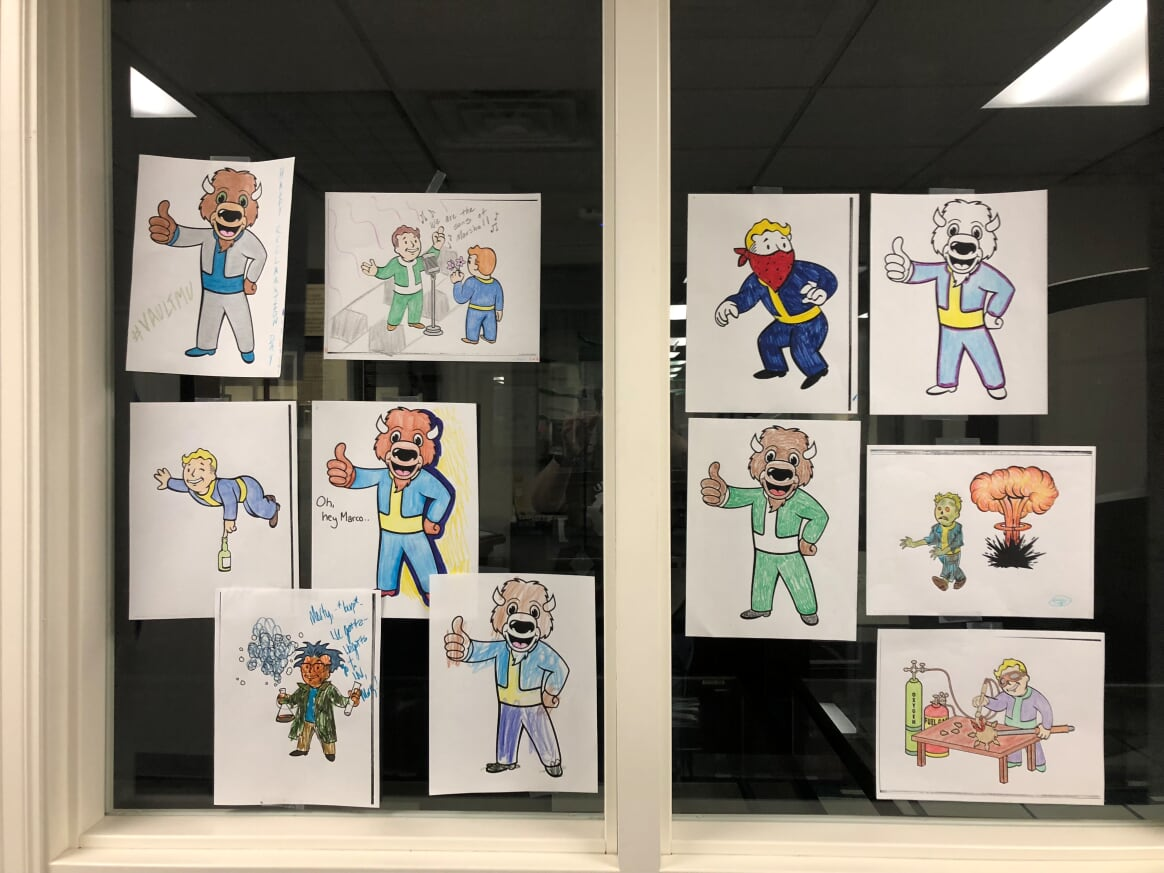 The Big Day
Media Coverage
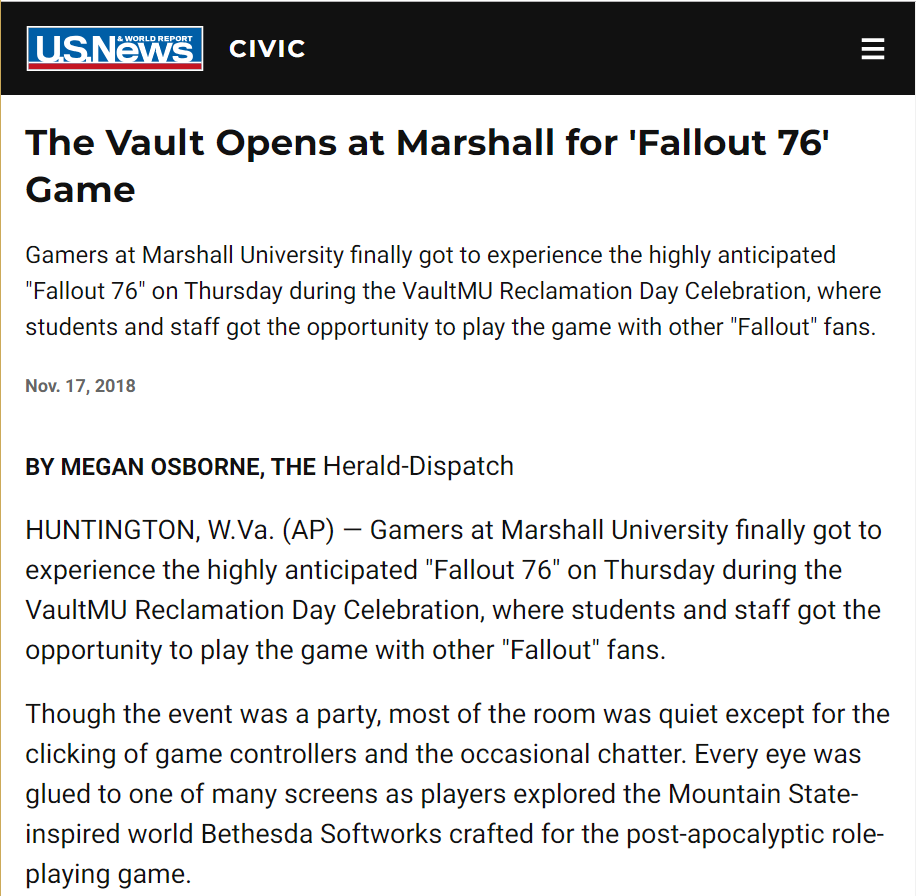 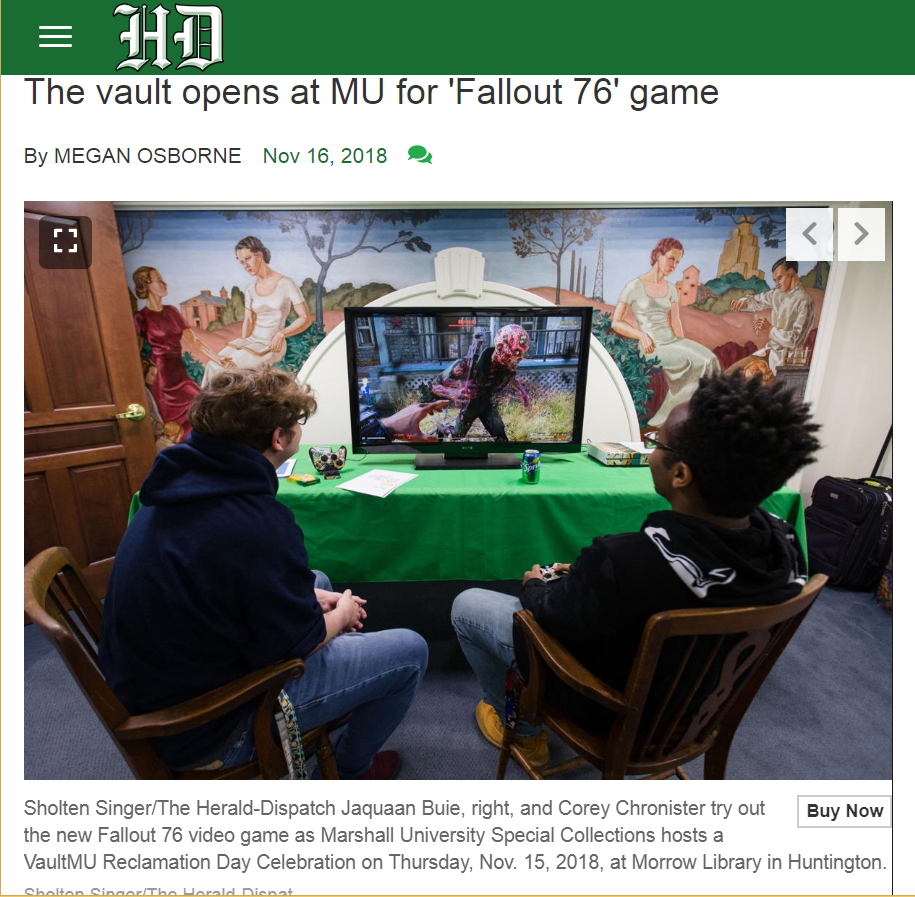 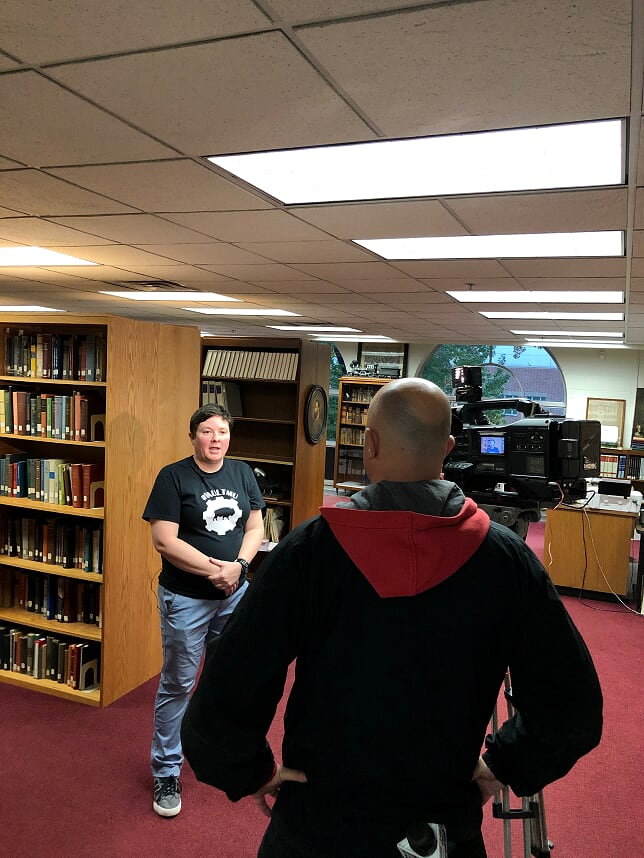 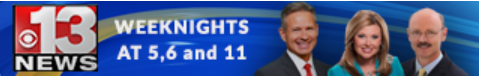 The Big Day
The Big Day
What Worked?
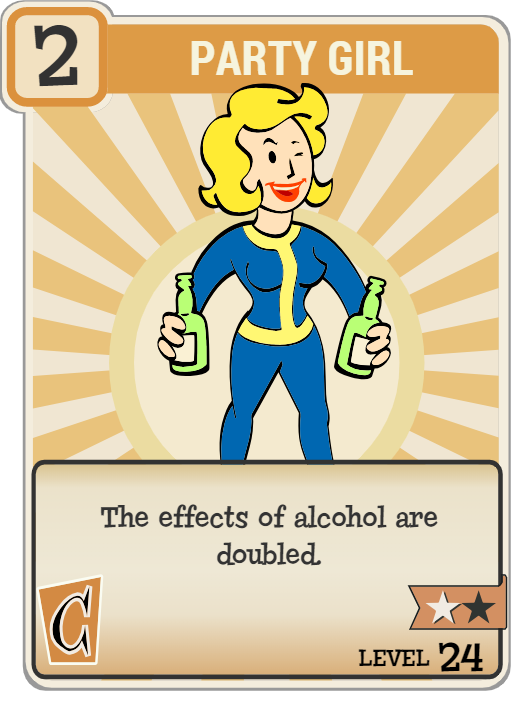 Connecting
 with
 Students
The Timing 
of 
the Event
The 
Details
The Messaging
The Big Day
What Didn’t Work?
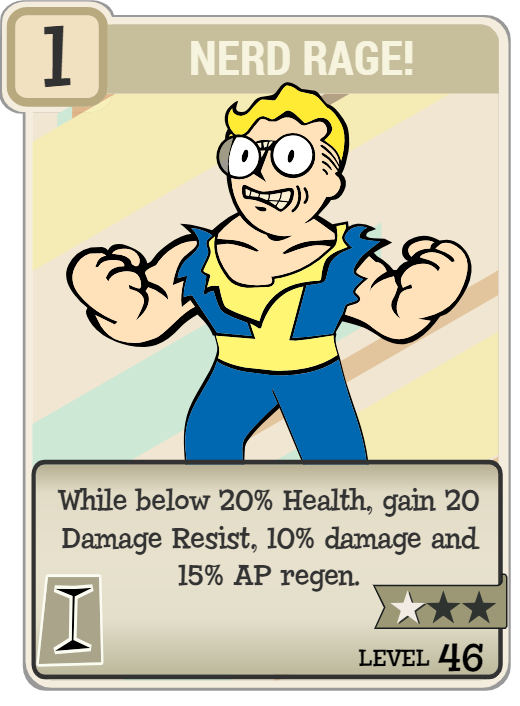 Communicating with Other Departments / Groups
No Written Policies: 
(Behavior /Damages)
The
Messaging
Sign-In / Sign-Up
Sheets
Accounting for Everyone at the Event
Lack of Leadership (Early On)
Accessibility
The Big Day
How Do You Prove That You Were Successful?
Takeaways:
Don’t Be Afraid to Take a Chance.

Be Unique. Sell that Uniqueness!
Plan Early. Plan Meticulously. 

Spend Time Sharing the Vision of your Event.

Communicate Often. 
    (Pretend Like You Like Each Other)

Details Matter. 

Timing is Important. 
    Capture the Zeitgeist!
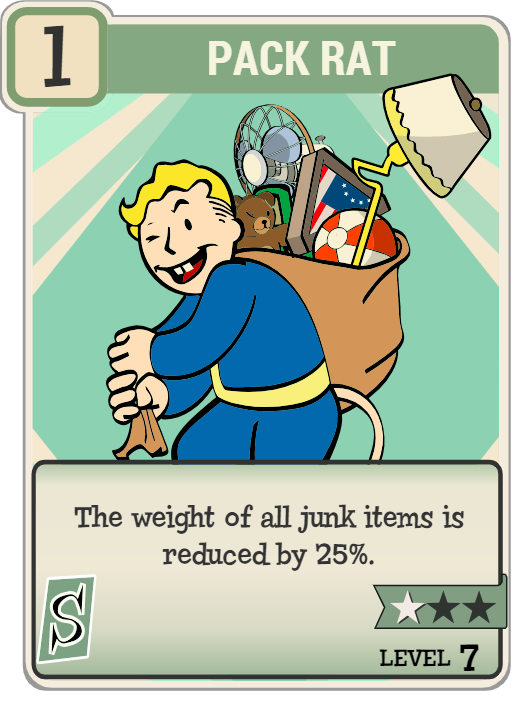 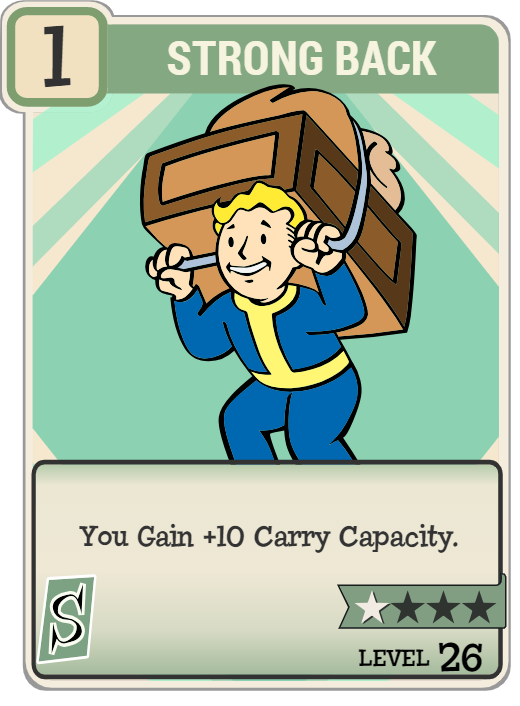 The Big Day
ASK US QUESTIONS!PLEASE!!!!!